Laryngeal cancer
Prepared by:	Hiyam Barghouti
			Hussam Shakur
Supervised by: 	Dr.hani alhamaideh
INTRODUCTION
Laryngeal cancer is the second most common neoplasm of the upper aero digestive tract after oral cavity carcinoma. 
There are approximately 110,000 to 130,000 new cases diagnosed annually in the world. 
Most of these tumors are squamous cell carcinomas (85-95% of all neoplasms of the larynx). 
There are multiple treatment modalities and for this to be successful, it must be appropriately selected by personalizing the patient’s approach. It is based primarily on the clinical stage of the patient, their desires, the patient’s medical conditions and the prognosis of survival.
Laryngeal sub-sites
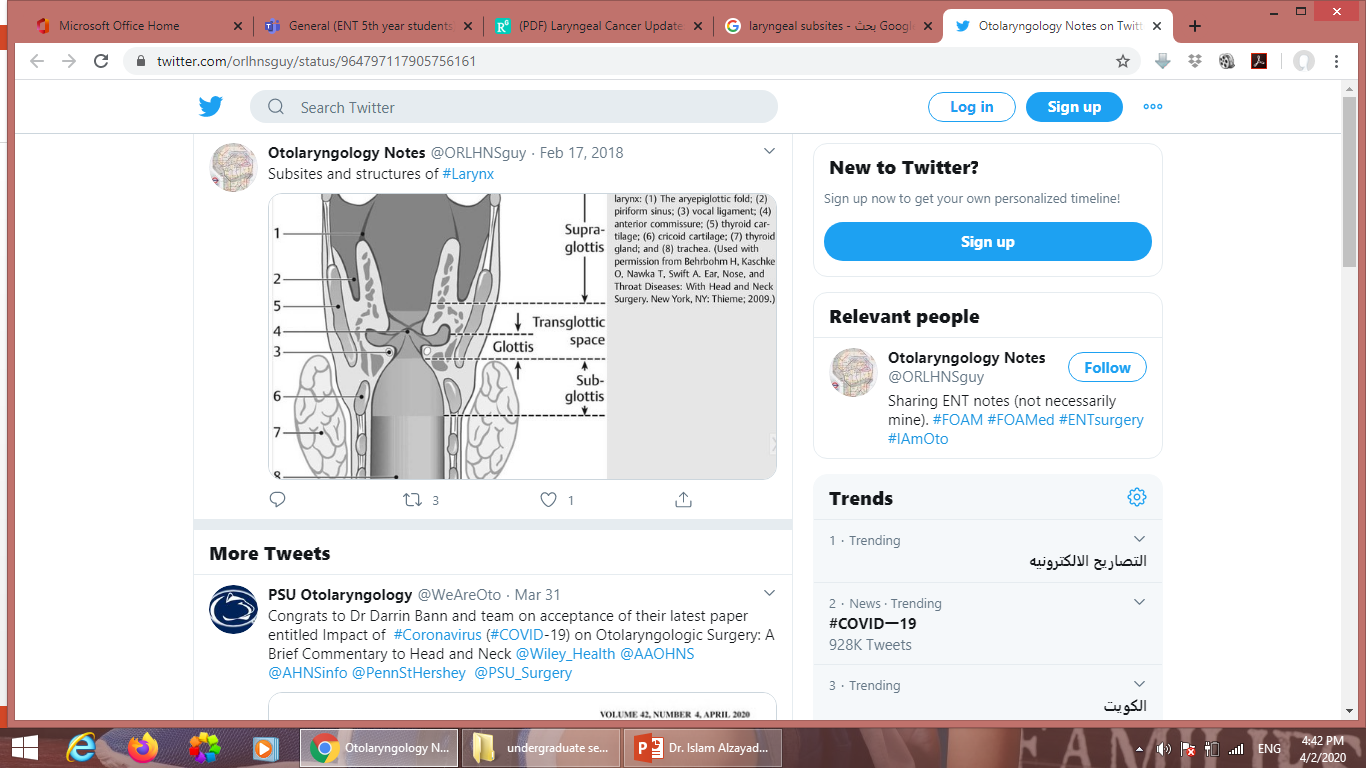 Supraglottis:  It  consists  of  the  epiglottis  (lingual  and laryngeal  surface),  aryepiglottic  folds  (laryngeal  surface  only), arytenoids, and ventricular bands (false vocal cords). The lower limit  of  the supraglottis  is  a  horizontal  plane passing  through the lateral margin  of the ventricle and  its union with the  upper surface of the true vocal cord.
Glottis:  It is  composed  of  the  true  vocal  cords (upper and  lower surface) in  addition to anterior and  posterior commissures. The upper  limit of  the glottis is marked by  a line drawn through  the larynx ventricle to  its lower limit  which is a horizontal plane 1 cm below the upper limit of the glottis.
Sub glottis:  It extends from the lower border of the glottis to the lower border of the cricoid cartilage
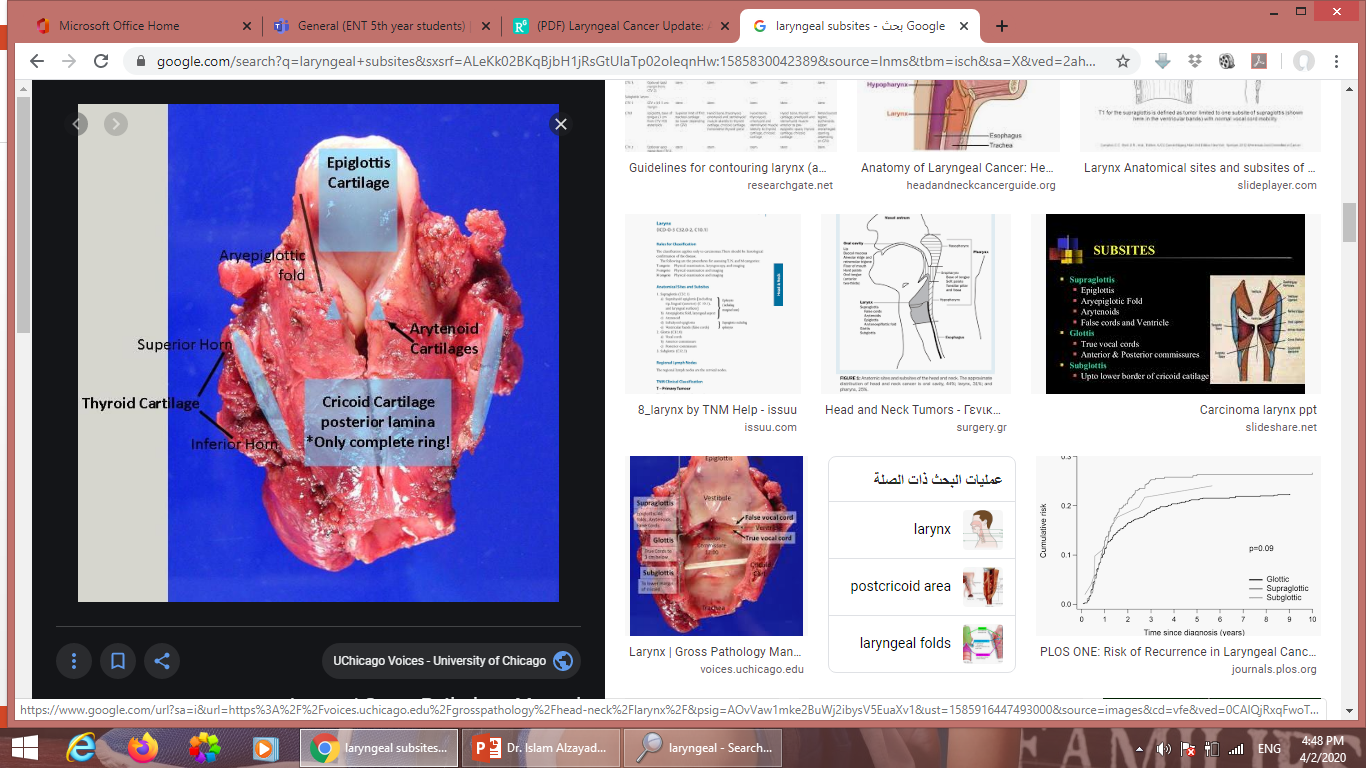 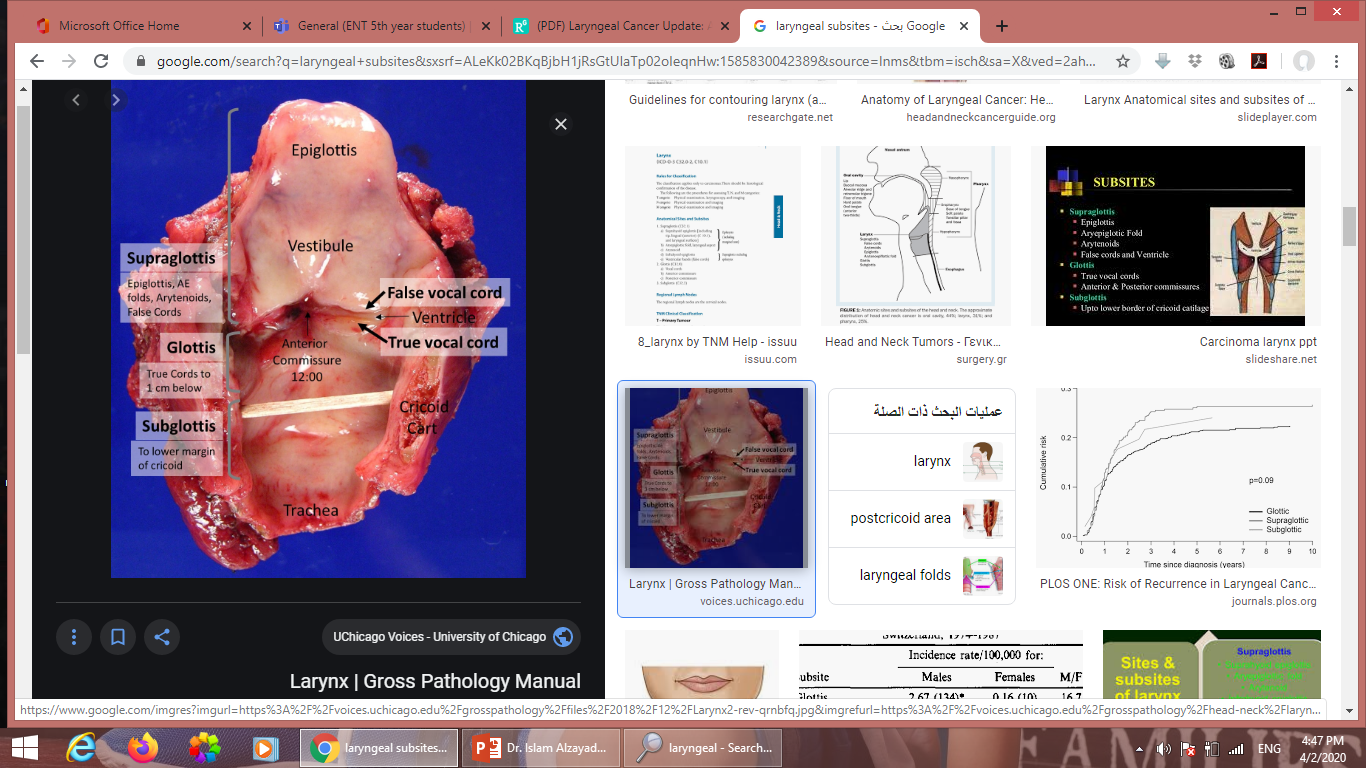 Larynx spaces
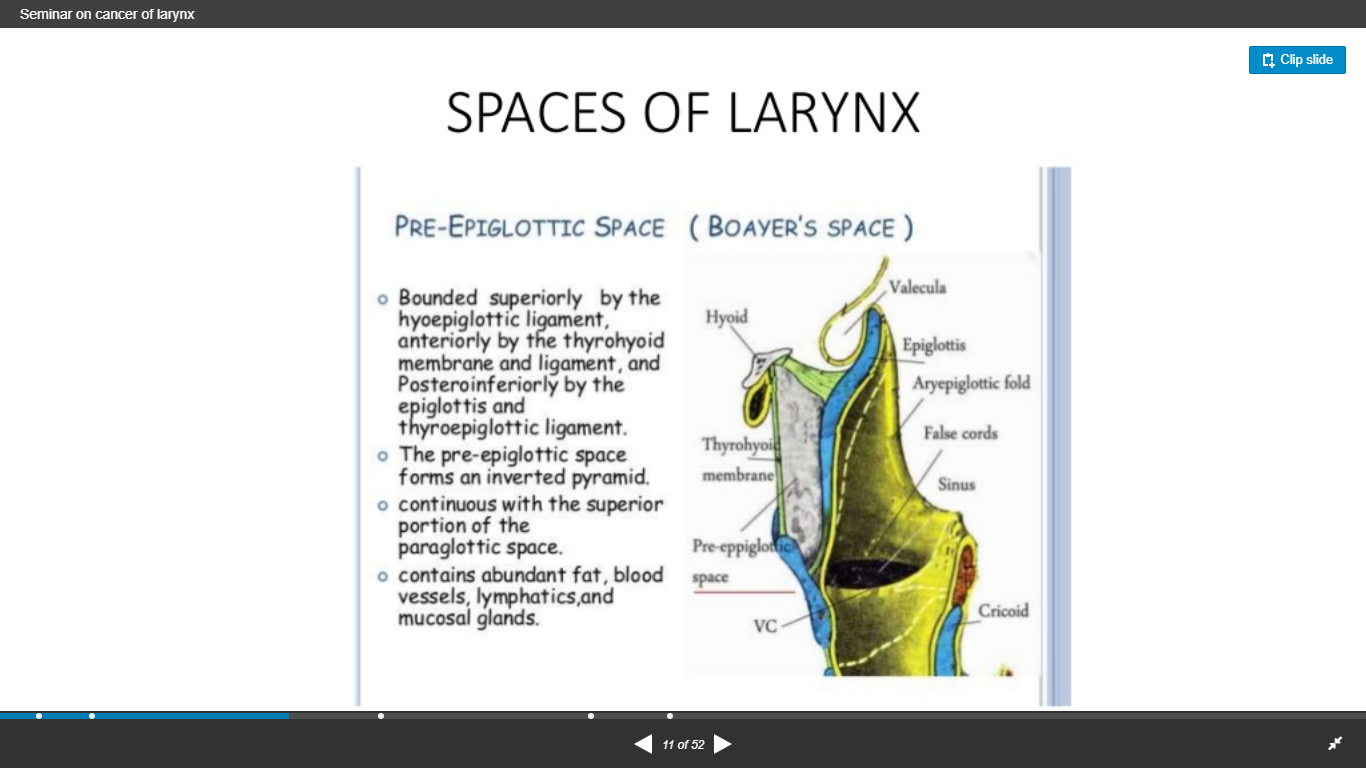 Larynx spaces
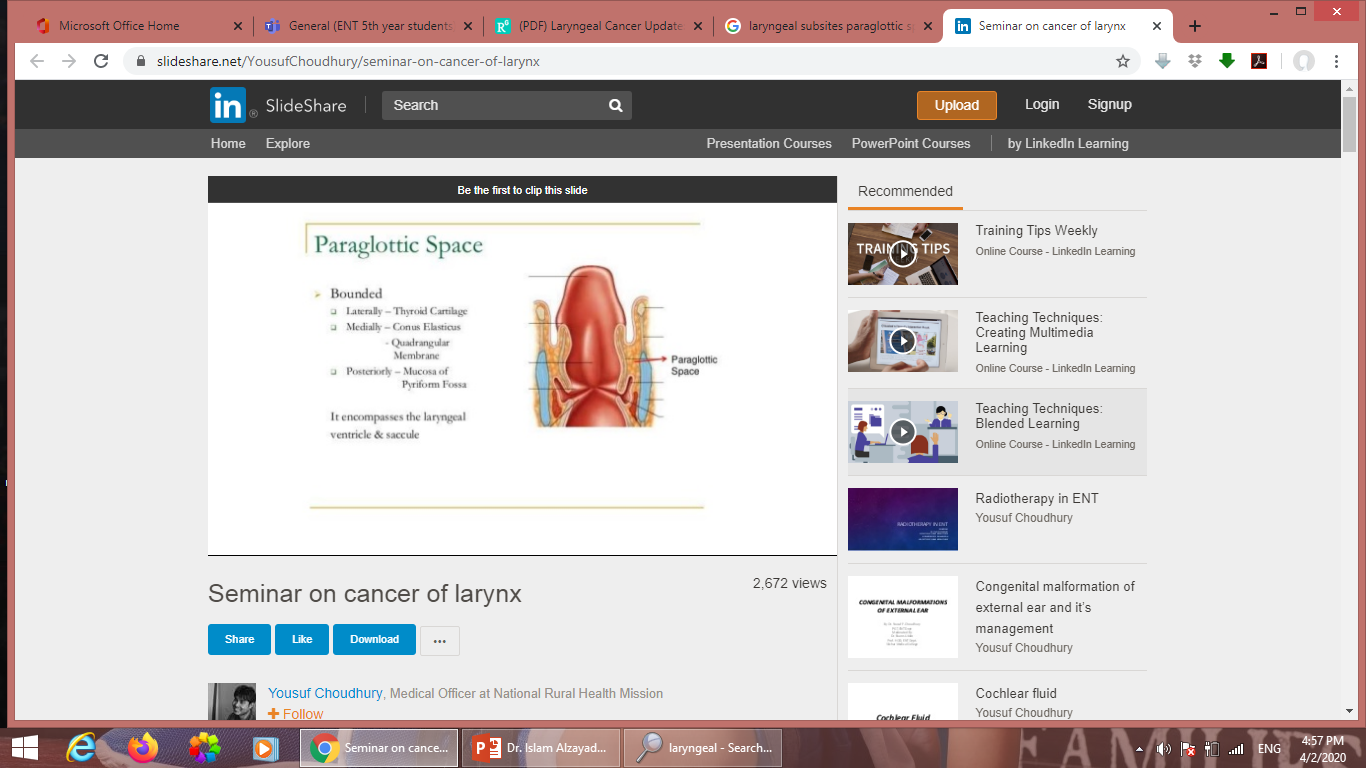 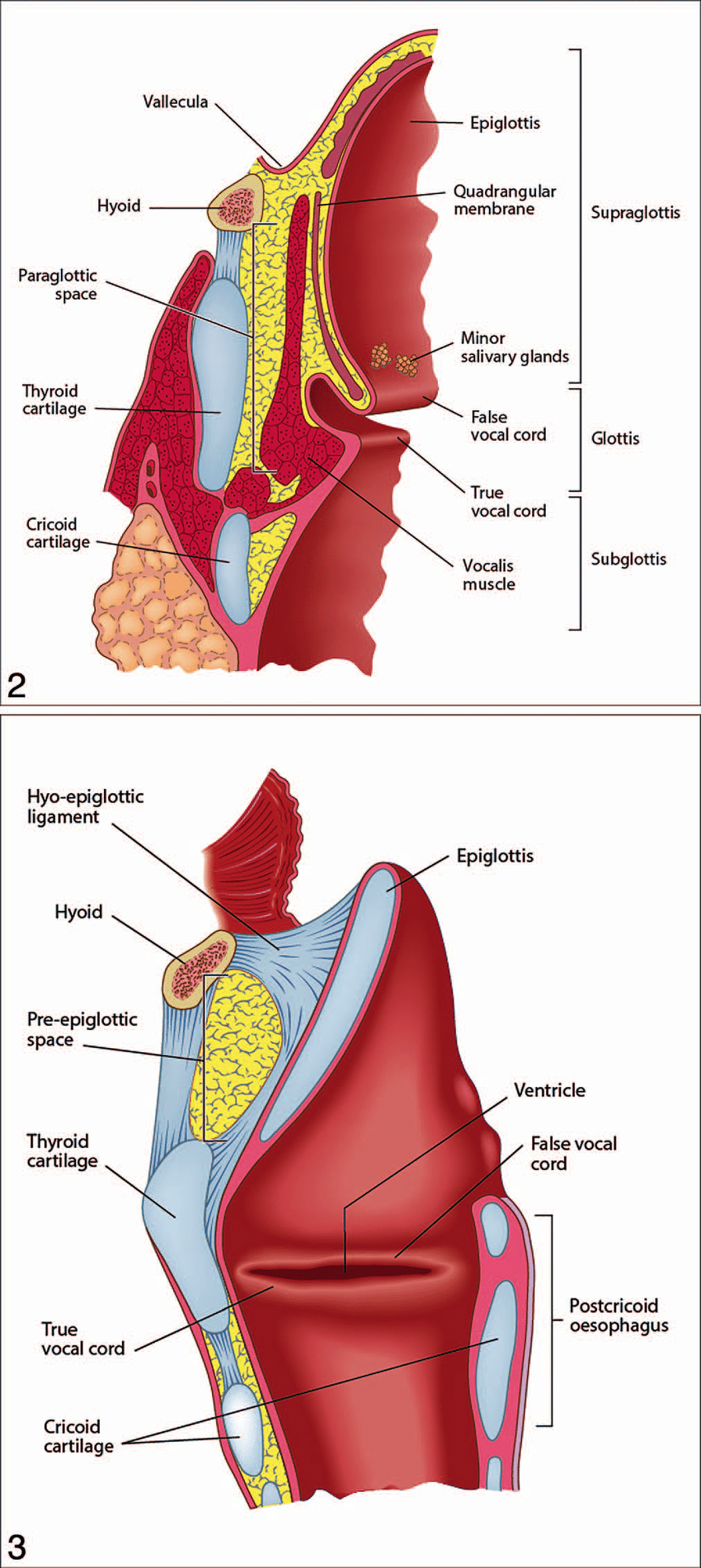 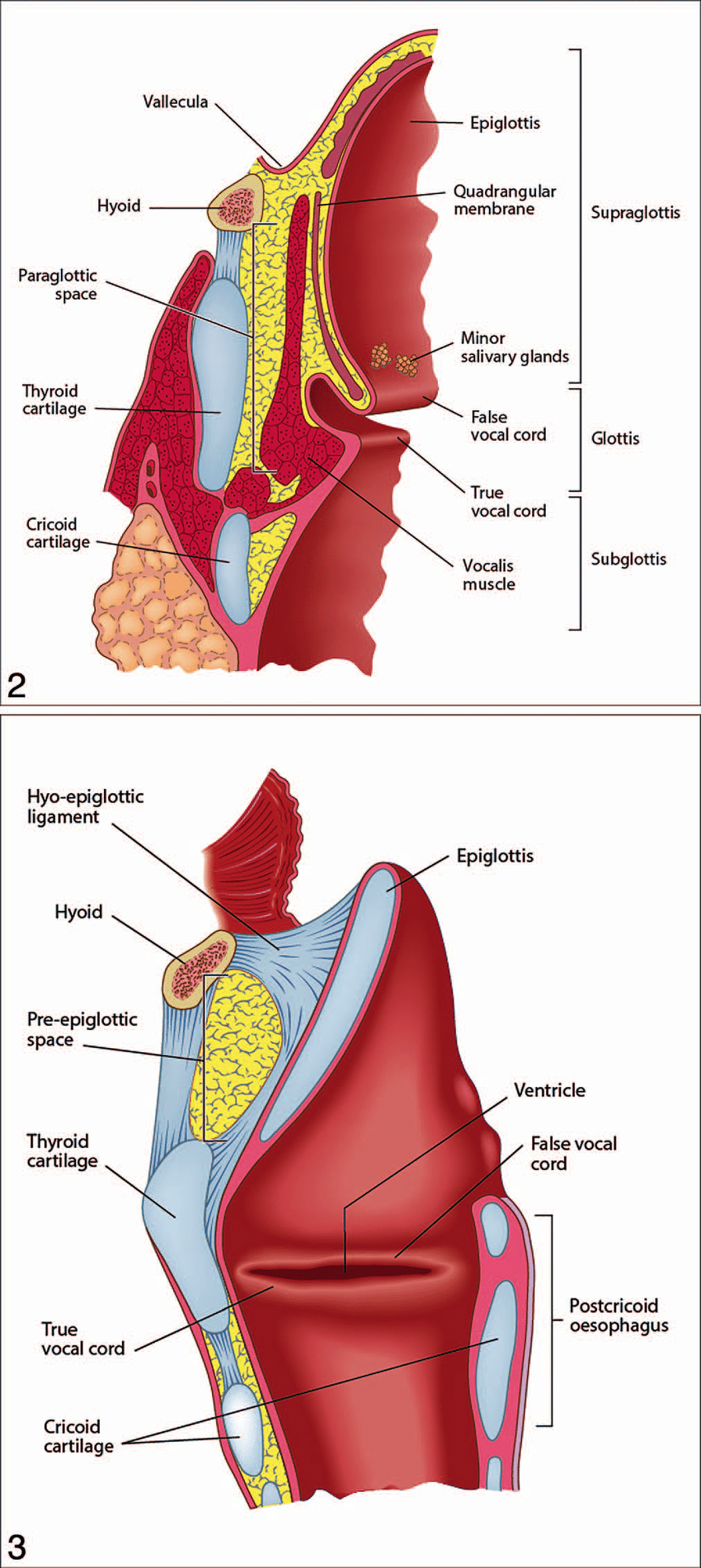 Laryngeal cancer subtypes
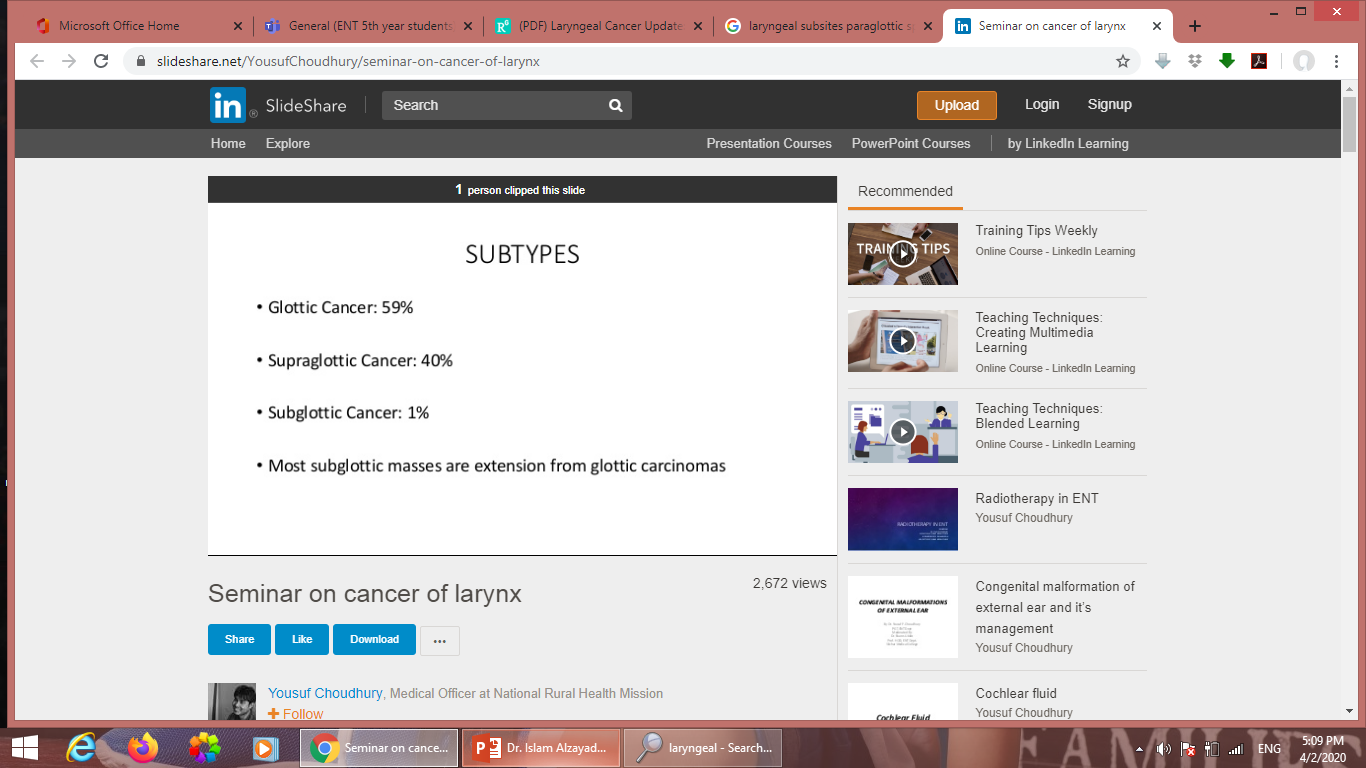 Risk Factors
Alcohol and tobacco are the two main risk factors for laryngeal  cancer. The risk is proportional to the intensity and duration of consumption and the risk decreases after cessation of intake.
GERD/LPR: insufficient evidence to support causal role.
An increased intake of fruits and vegetables is associated with a lower risk of head and neck cancer in all subtypes, which means that this could be a protective factor for laryngeal cancer.
HPV: most frequently with subtypes 16 and 18. It has been detected in 21% of advanced laryngeal cancers, most commonly detected in women compared to men
Epidemiology
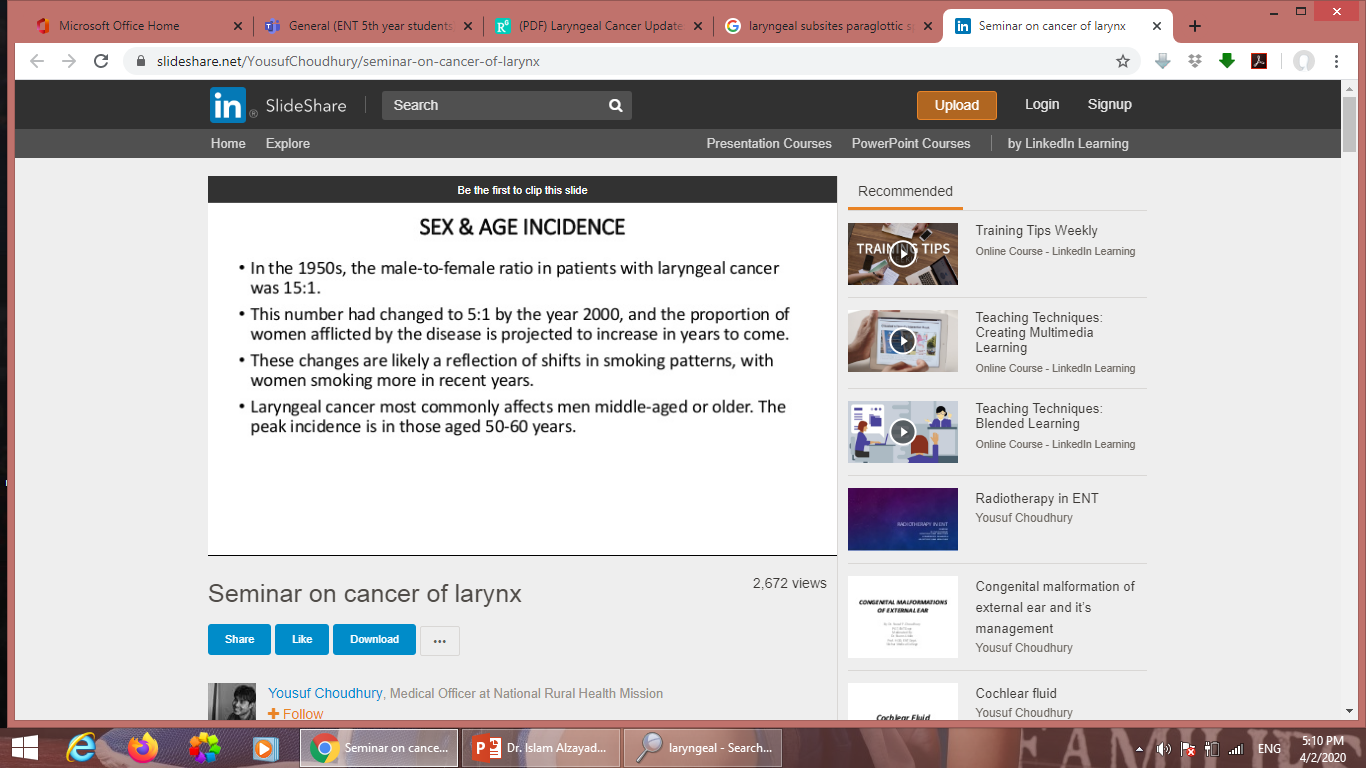 Histological subtypes
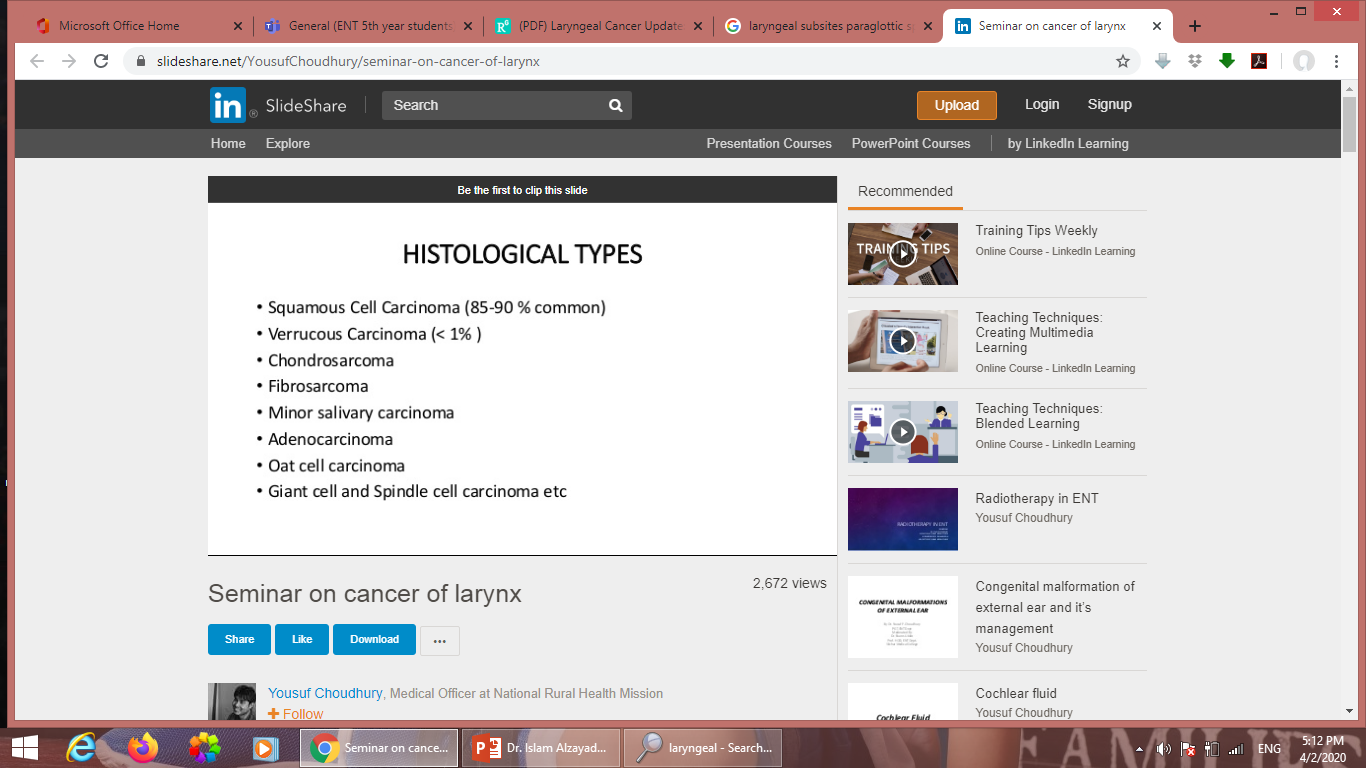 Pathology of SCC
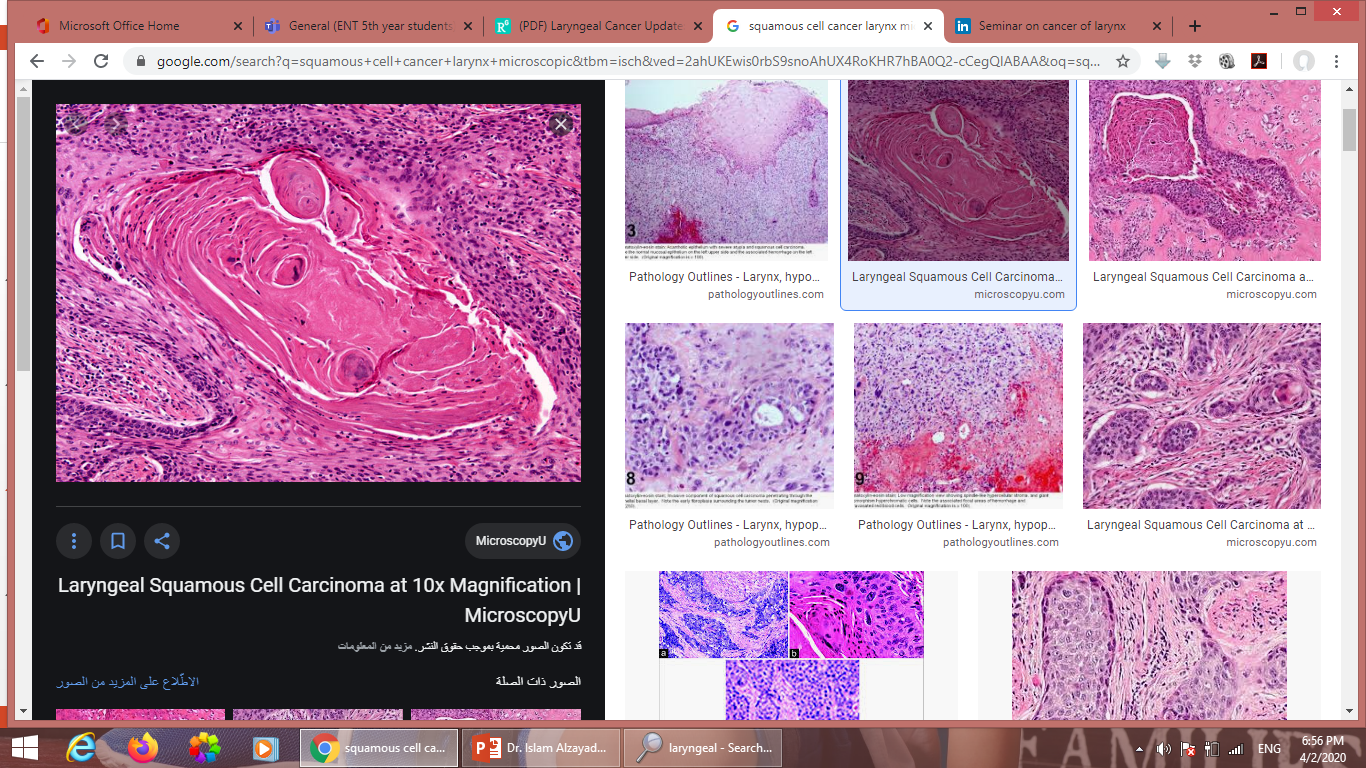 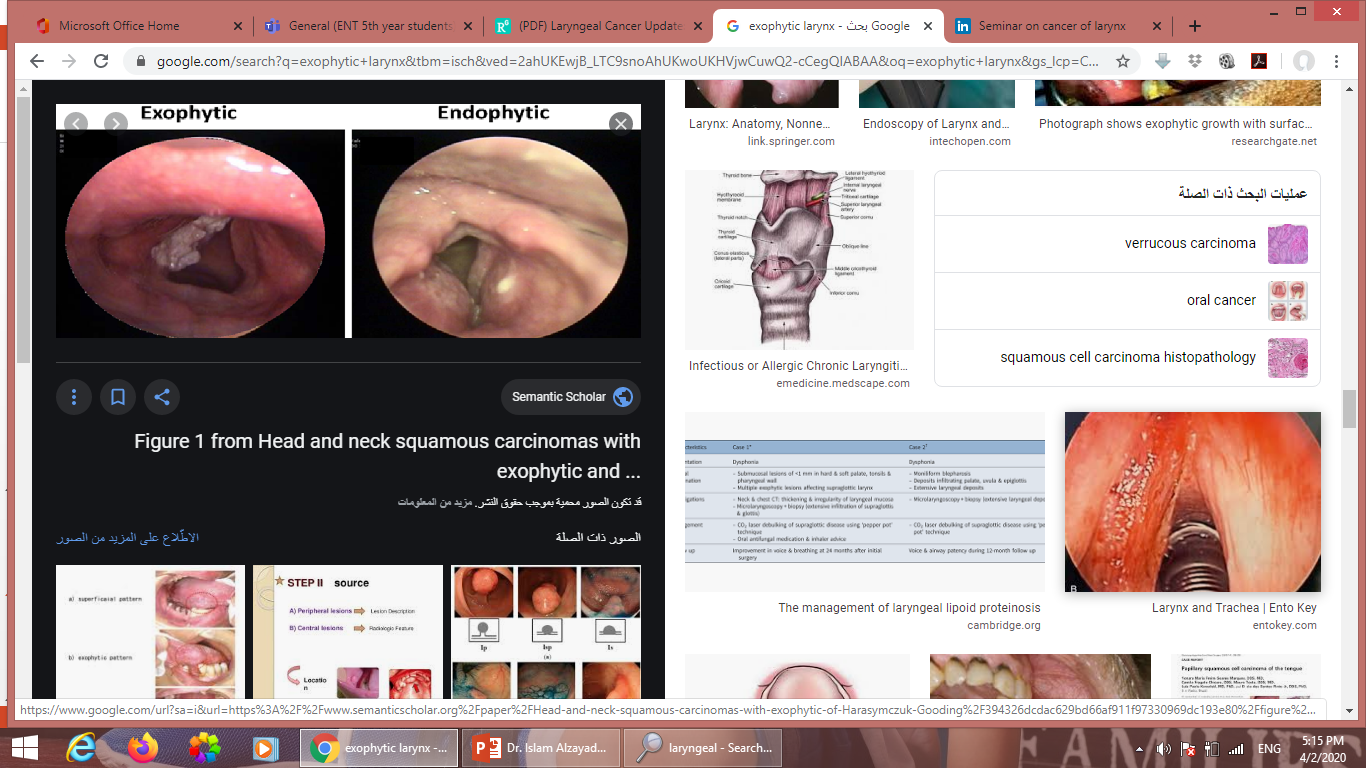 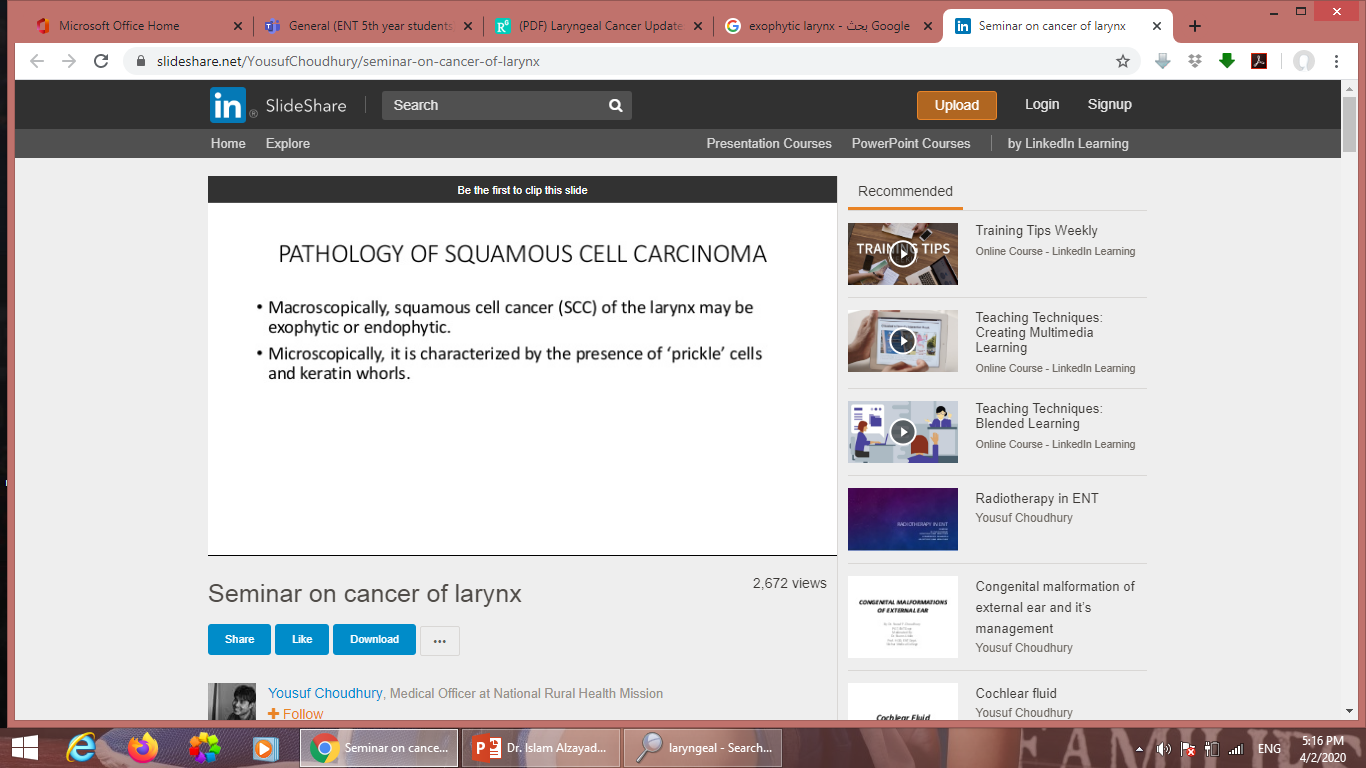 Laryngeal cancer spread
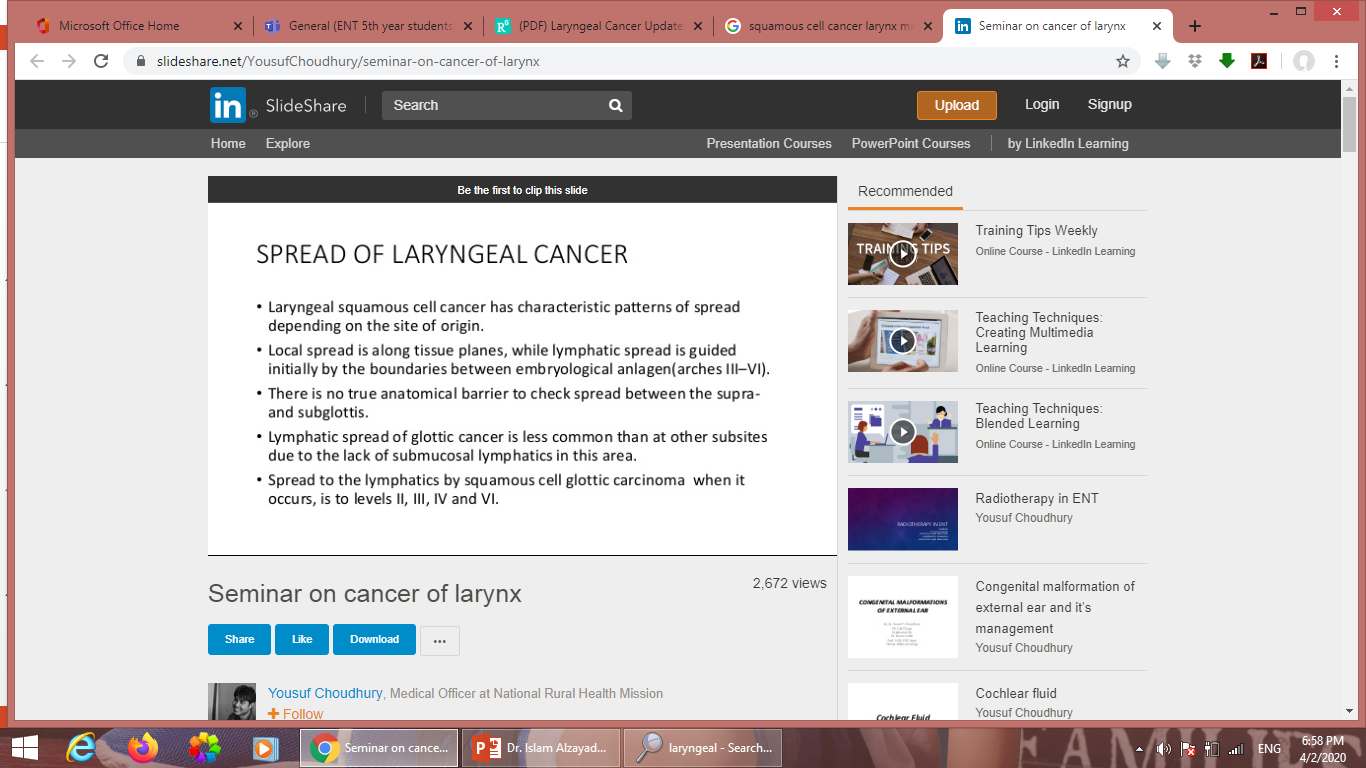 Laryngeal cancer spread
The most common site for distant hematogenous metastasis is the lung. 

The mediastinum is the most common site for distant lymphatic metastases.

The incidence of distant metastasis varies according to the site of the primary tumor (the rate is 3.1% to 8.8% in glottic SCC and 3.7% to 15% in supraglottic SCC. 14.3% of subglottic SCCs developed distant metastases).
Laryngeal cancer spread
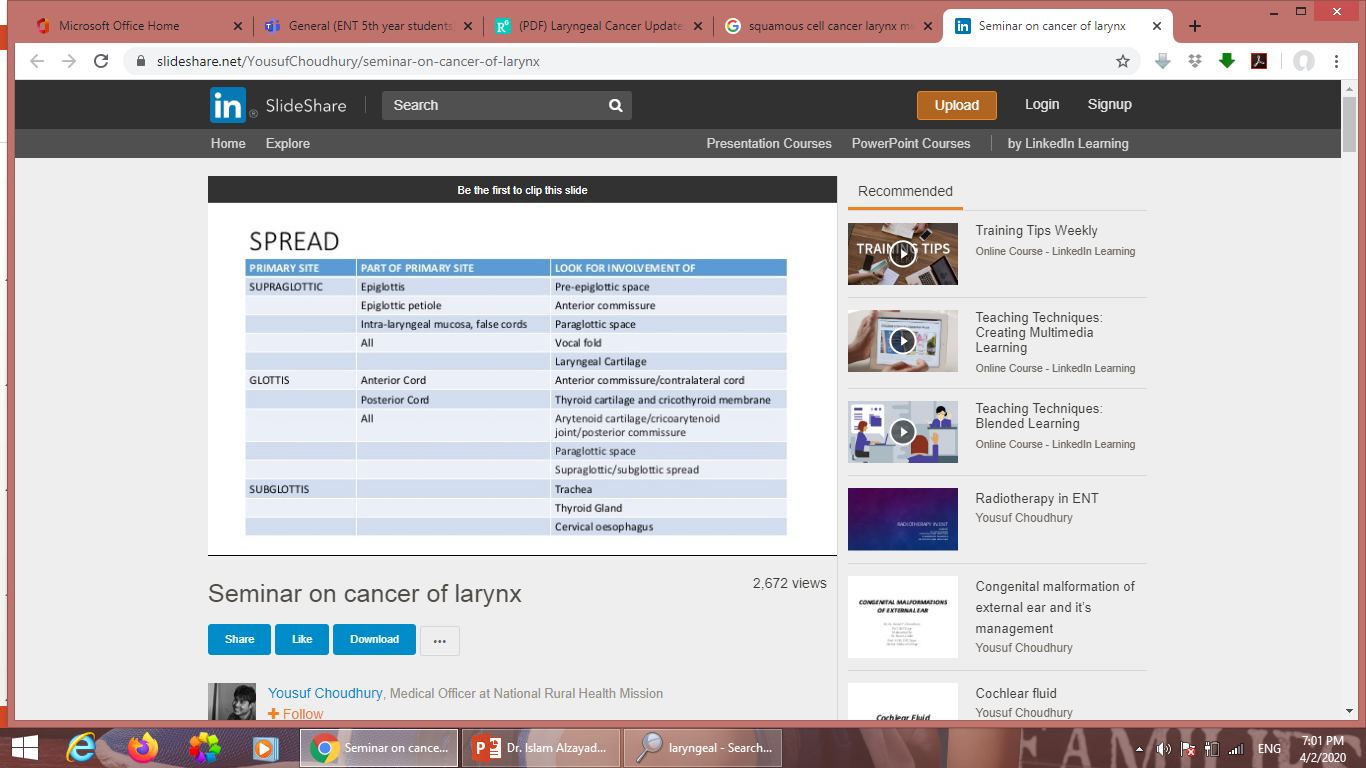 Clinical presentation
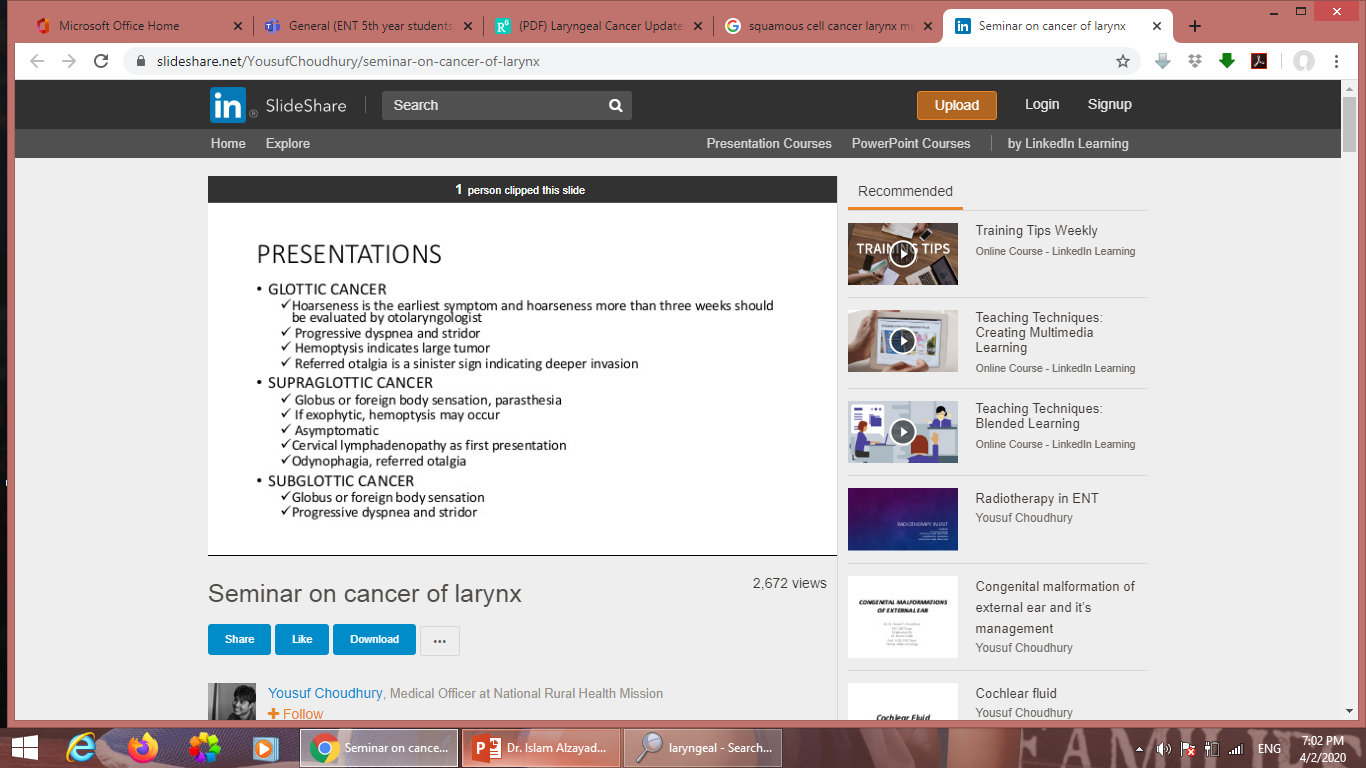 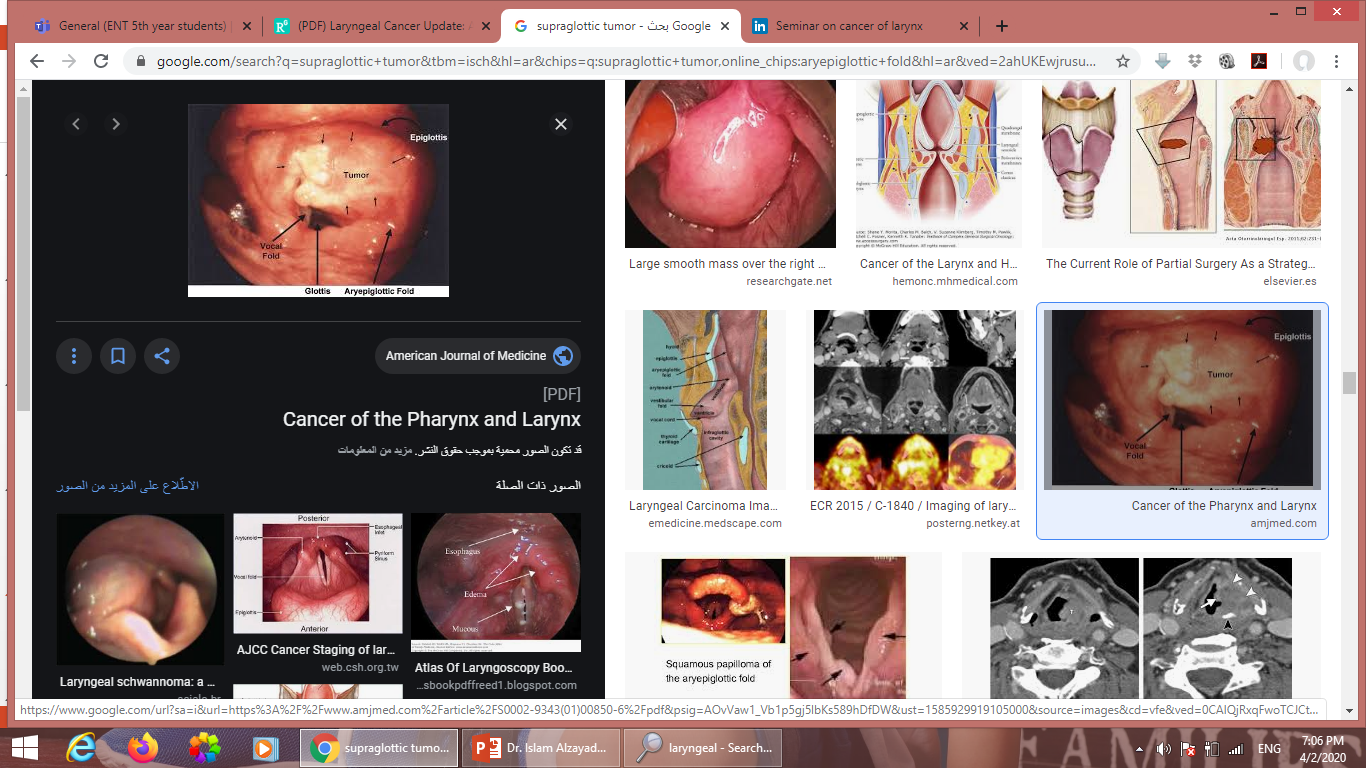 Diagnosis- Clinical exam and laryngoscopy
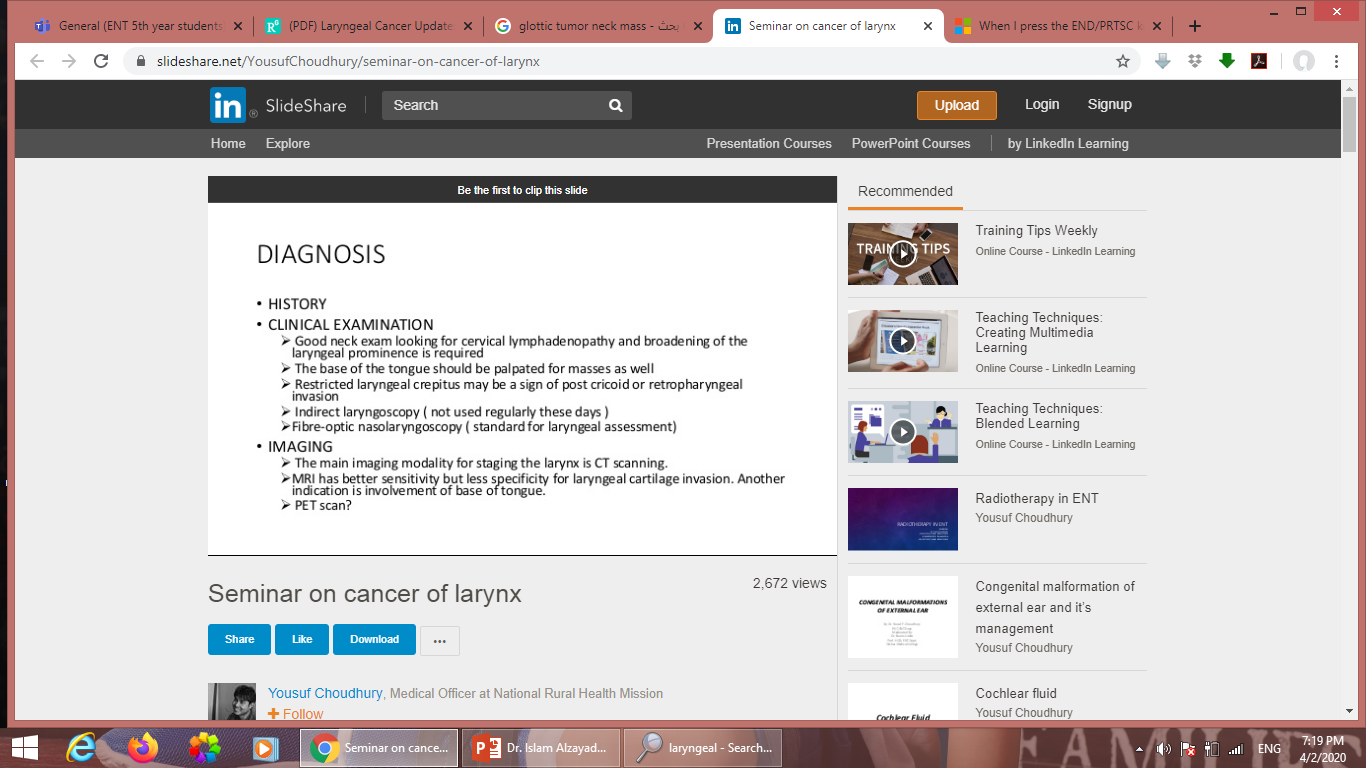 Diagnosis- Clinical exam and laryngoscopy
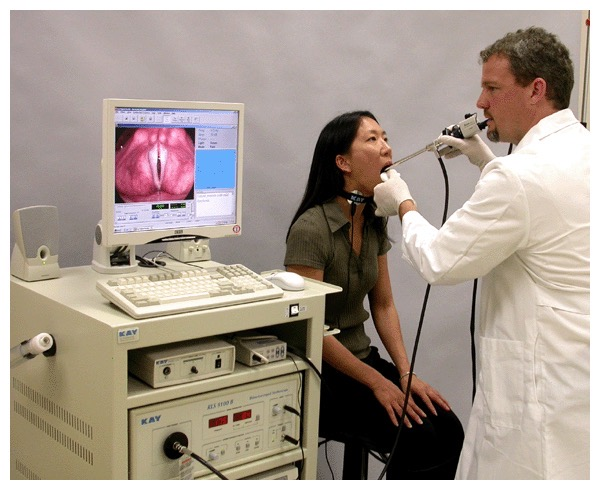 The sensitivity and specificity of videostroboscopy in predicting the invasive nature of lesions based on absence or mucosal reduction was 96.8% and 92.8%, respectively.
It is extremely important to perform biopsy of the primary site or by fine needle aspiration of the affected lymph node if possible.
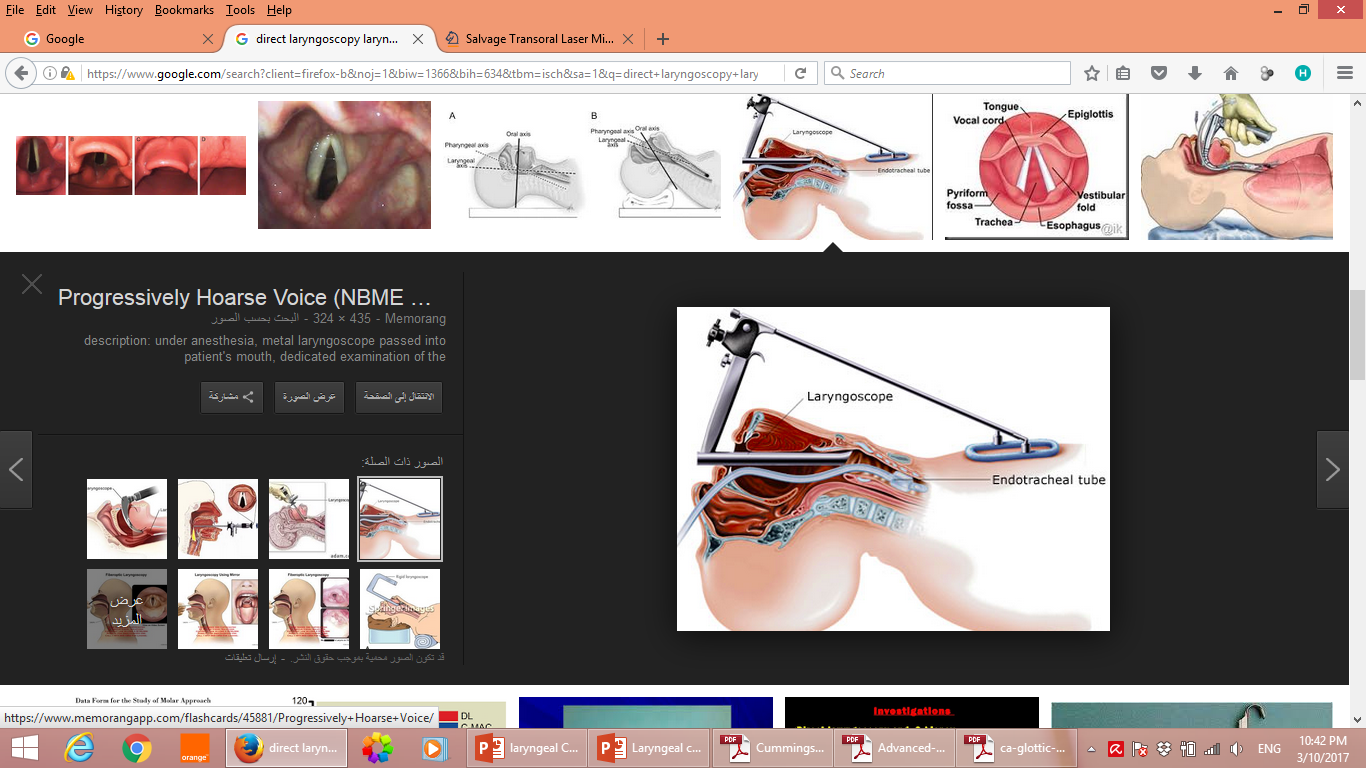 Operative endoscopic examination and biopsy
Direct laryngoscopy allows the clinician to examine the larynx in greater detail, palpate the larynx, and obtain a biopsy for histologic analysis.
Maintenance of a secure airway at all times is the paramount concern, and for severely compromised airways, a tracheostomy under local anesthetic may be necessary.
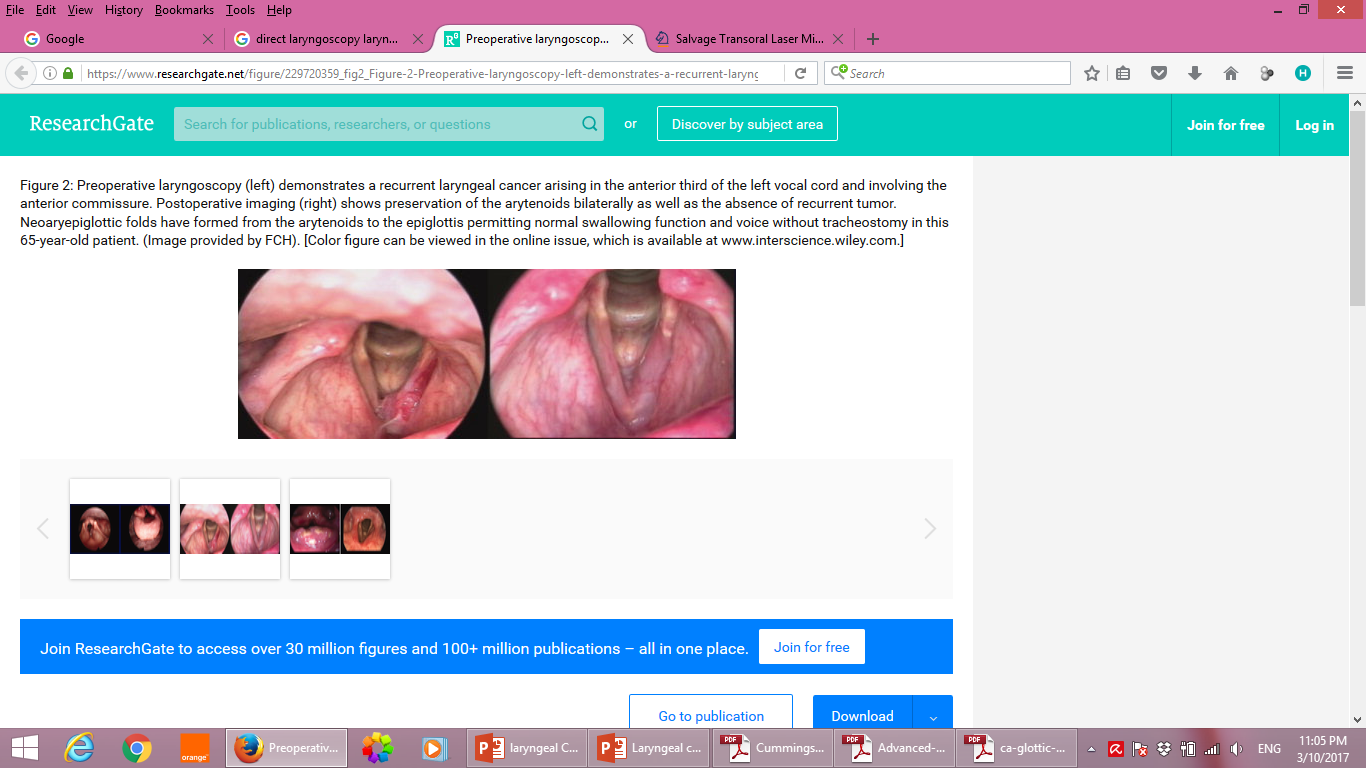 19
Diagnosis- Imaging
It is recommended to perform imaging studies that support staging, such as computed axial tomography (CT Scan), which is a very useful resource for assessing affection of bone structures. 
Positron emission tomography (PET Scan) combined with CT are useful in evaluating recurrences and can identify areas of local and nodular recurrence and distant metastases. 
MRI surpasses the CT in the detection when cartilaginous and soft tissues are affected.
CT sensitivity was 60% and specificity was 85.7% and MRI showed 80% sensitivity and 92.9% specificity.
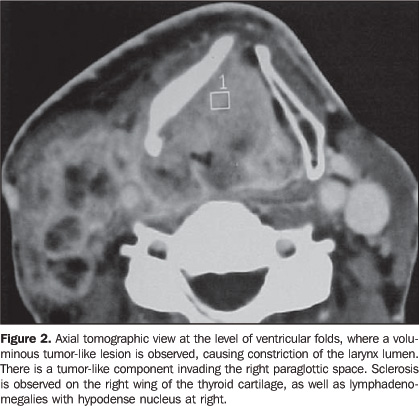 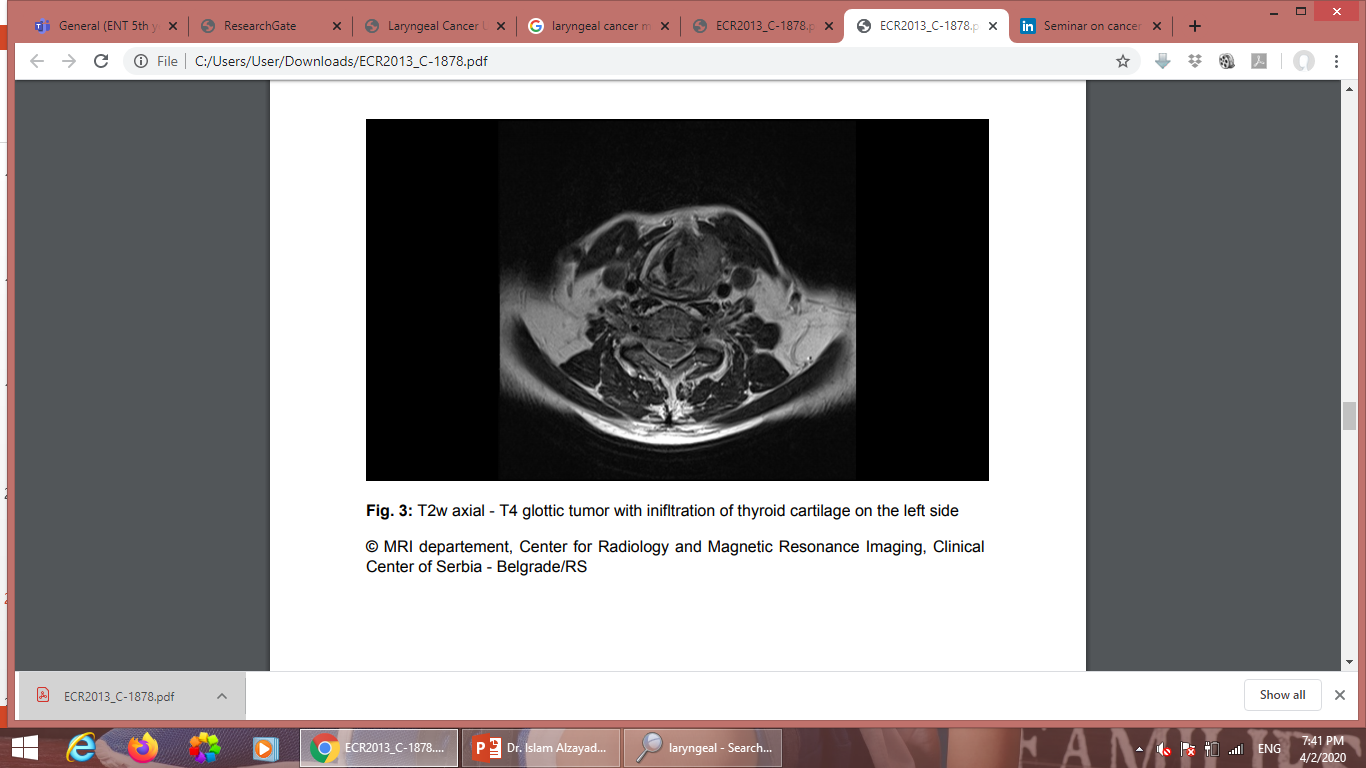 Staging&management
Hussam Shakur
T
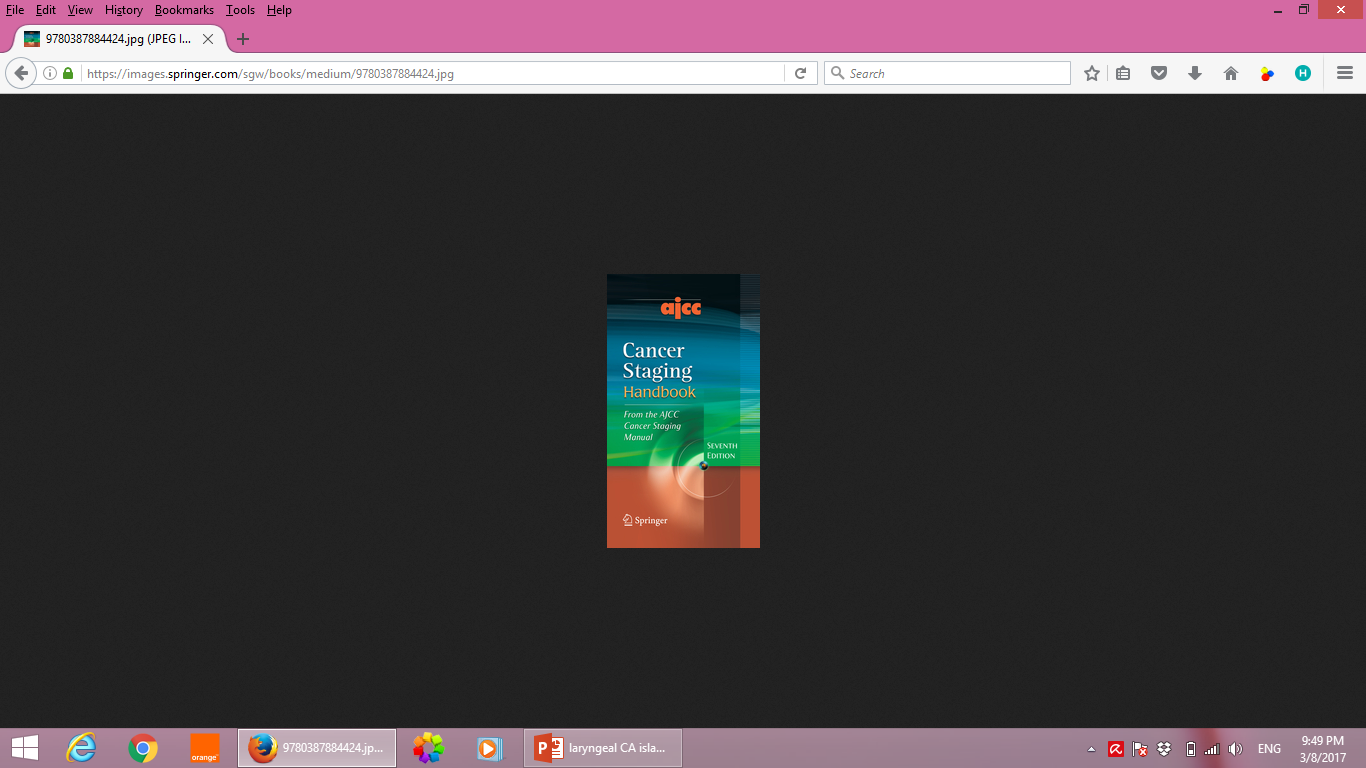 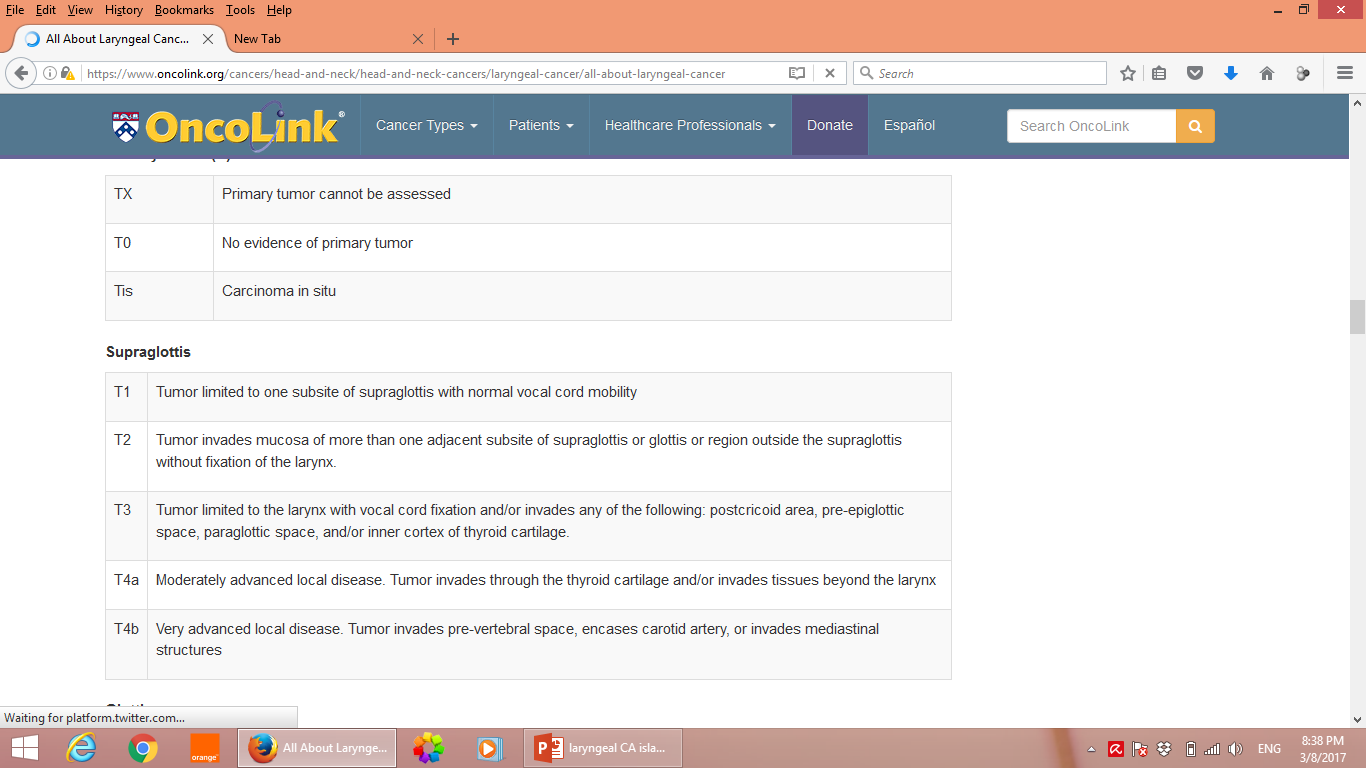 23
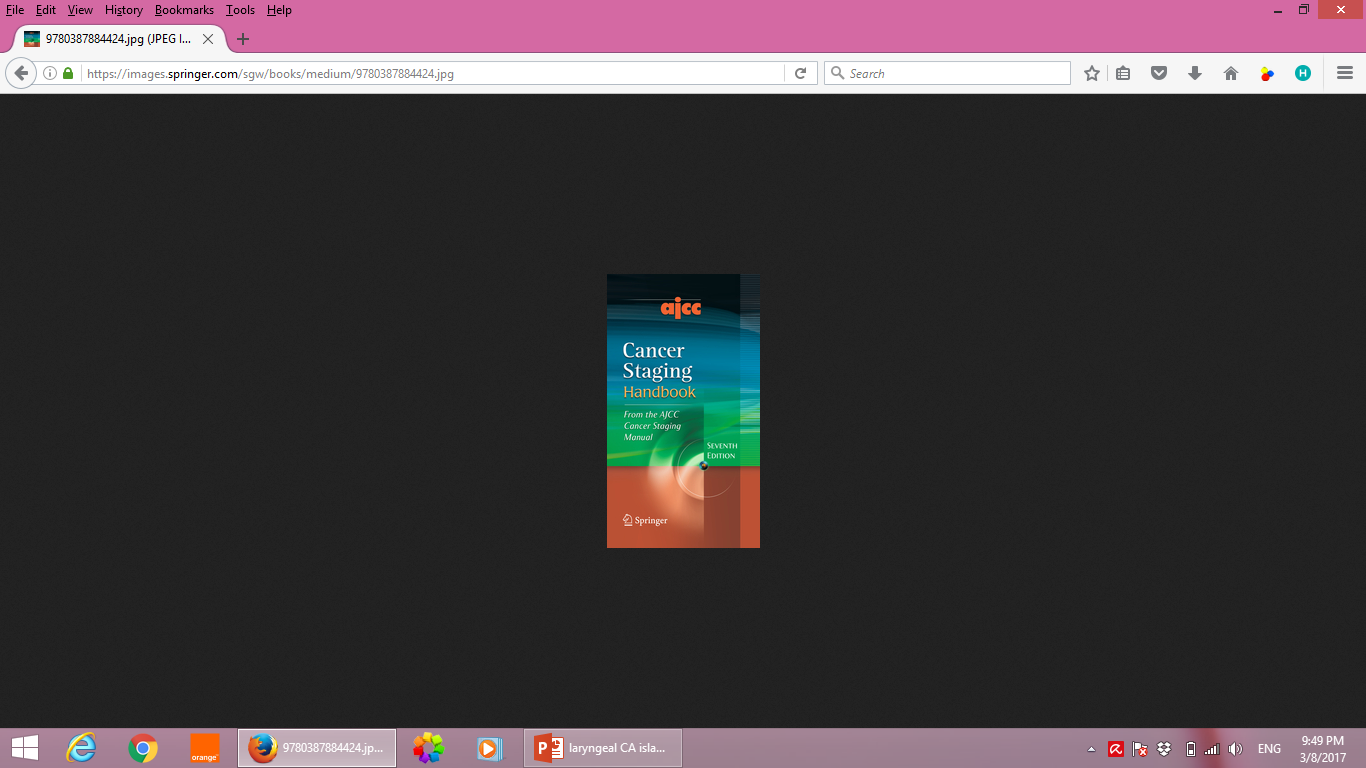 T
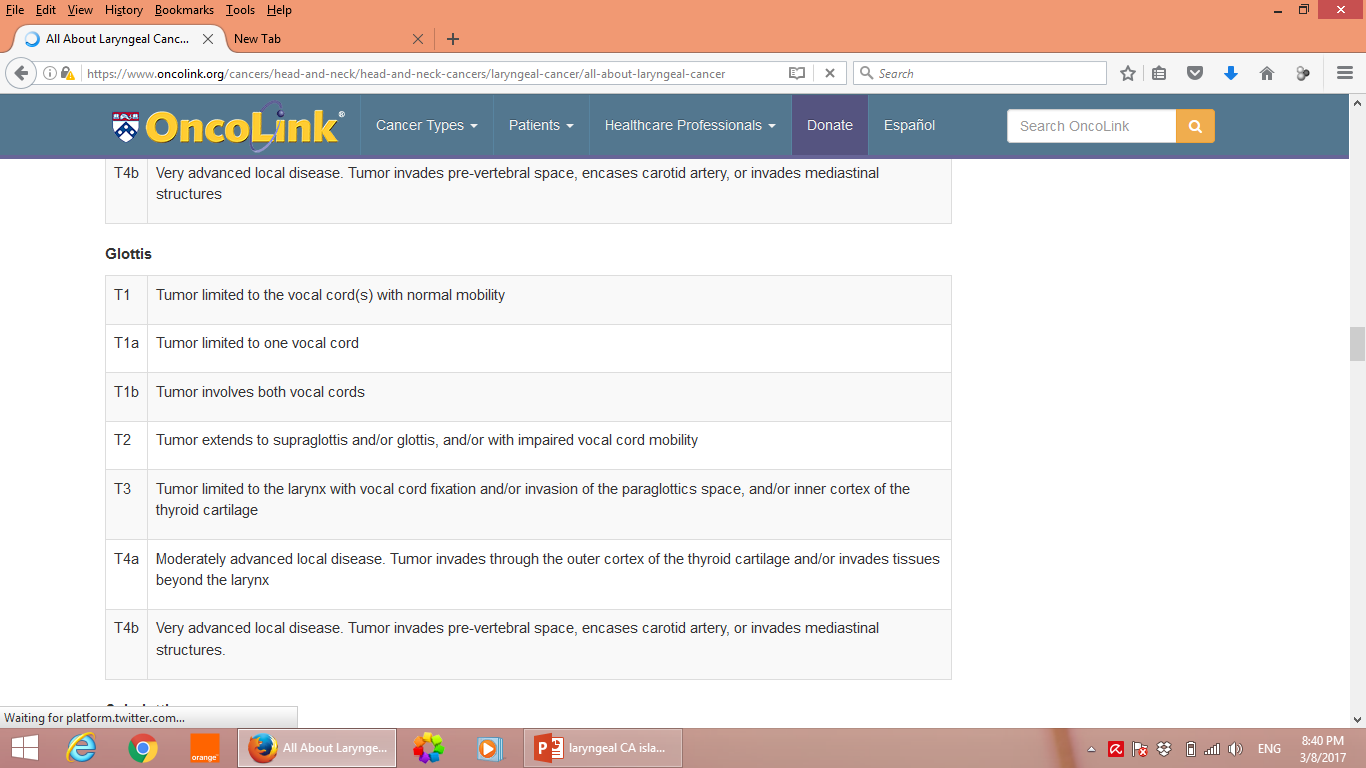 24
T
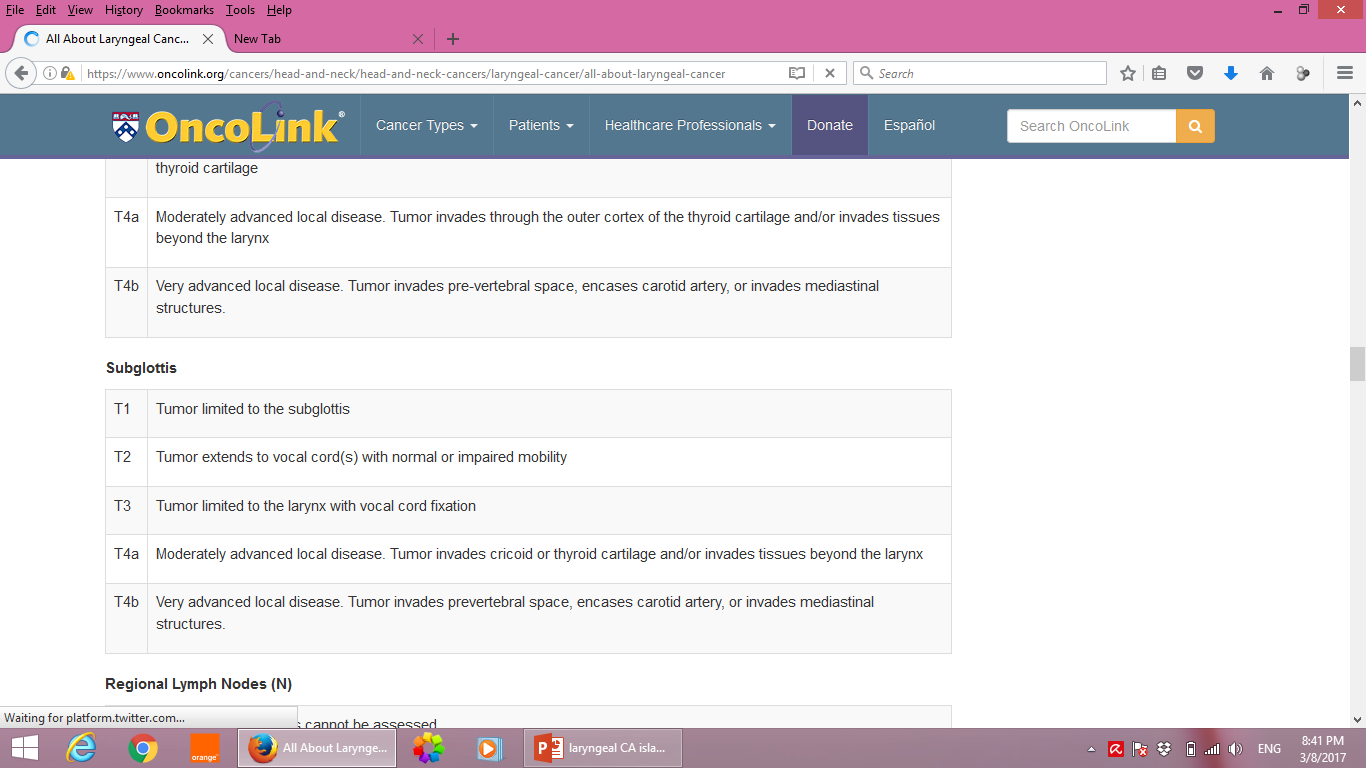 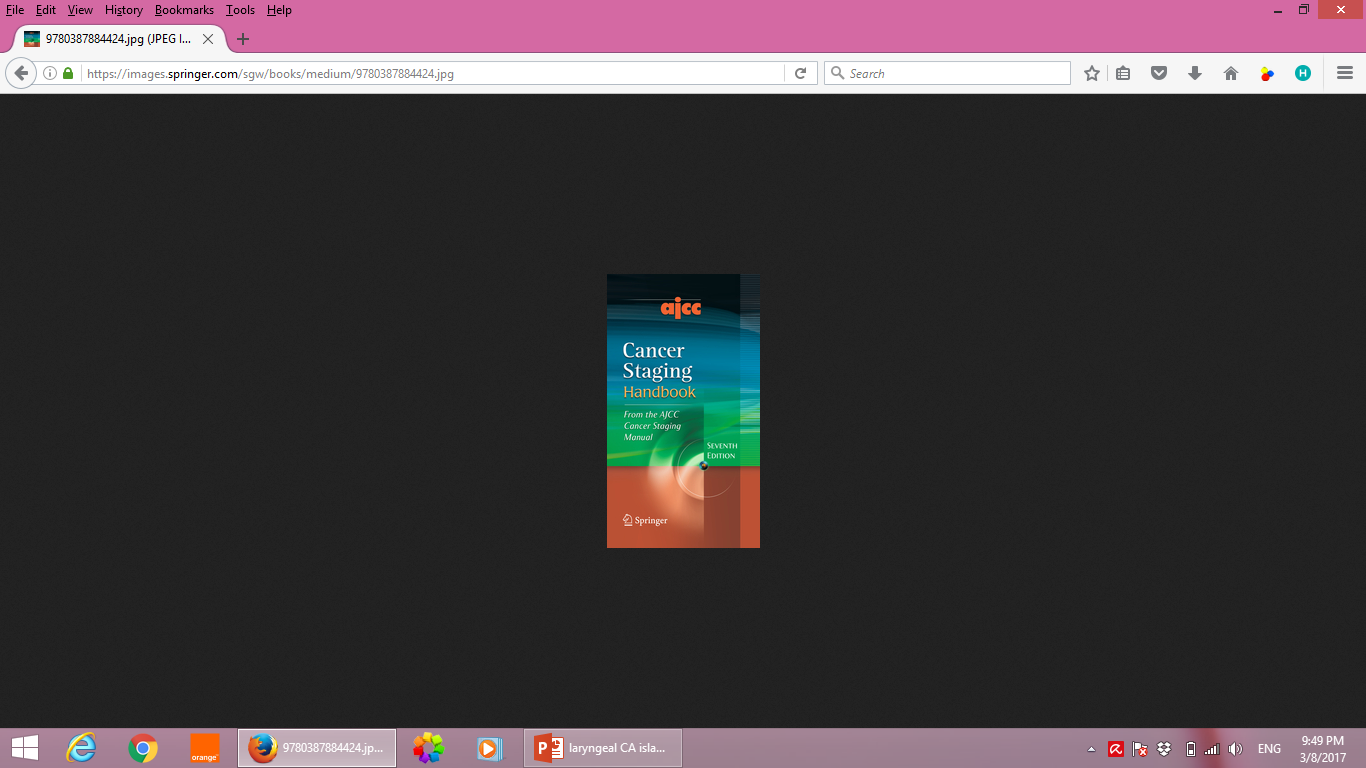 25
N
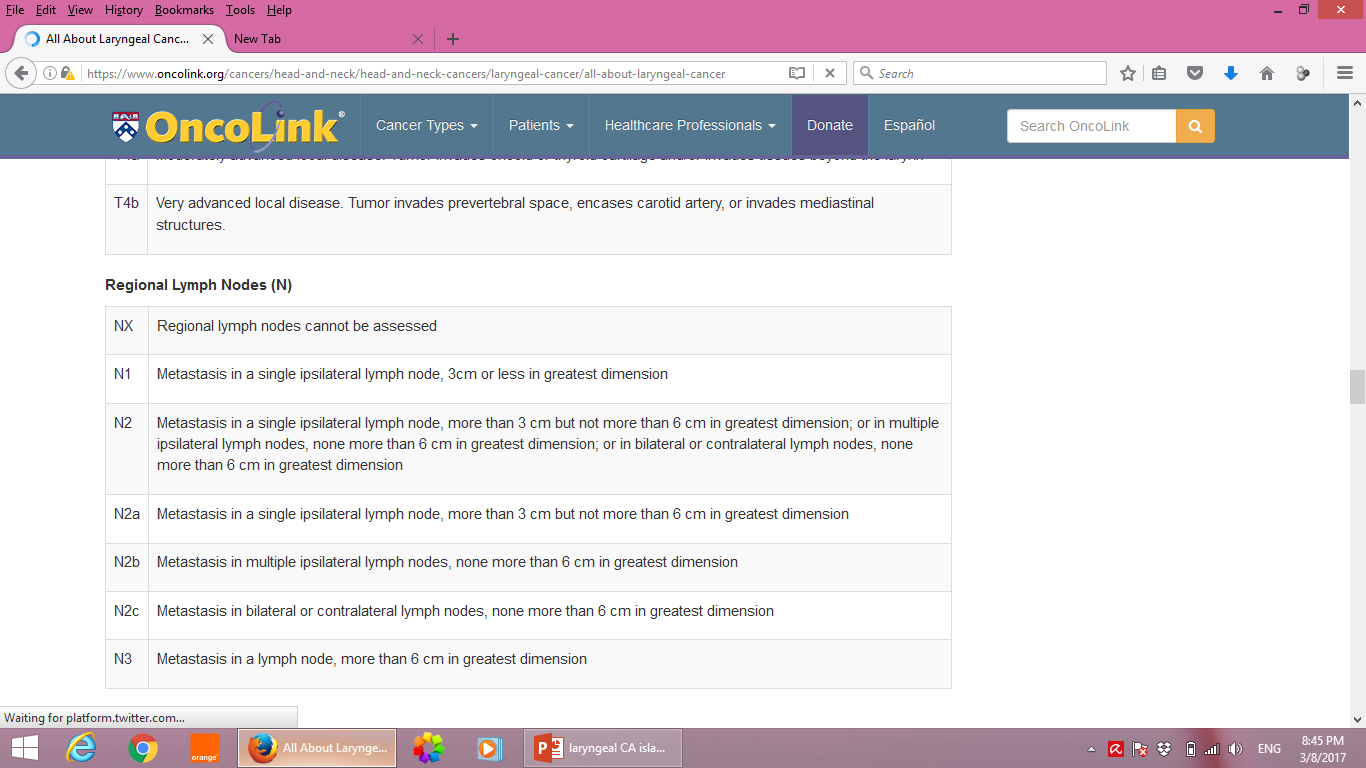 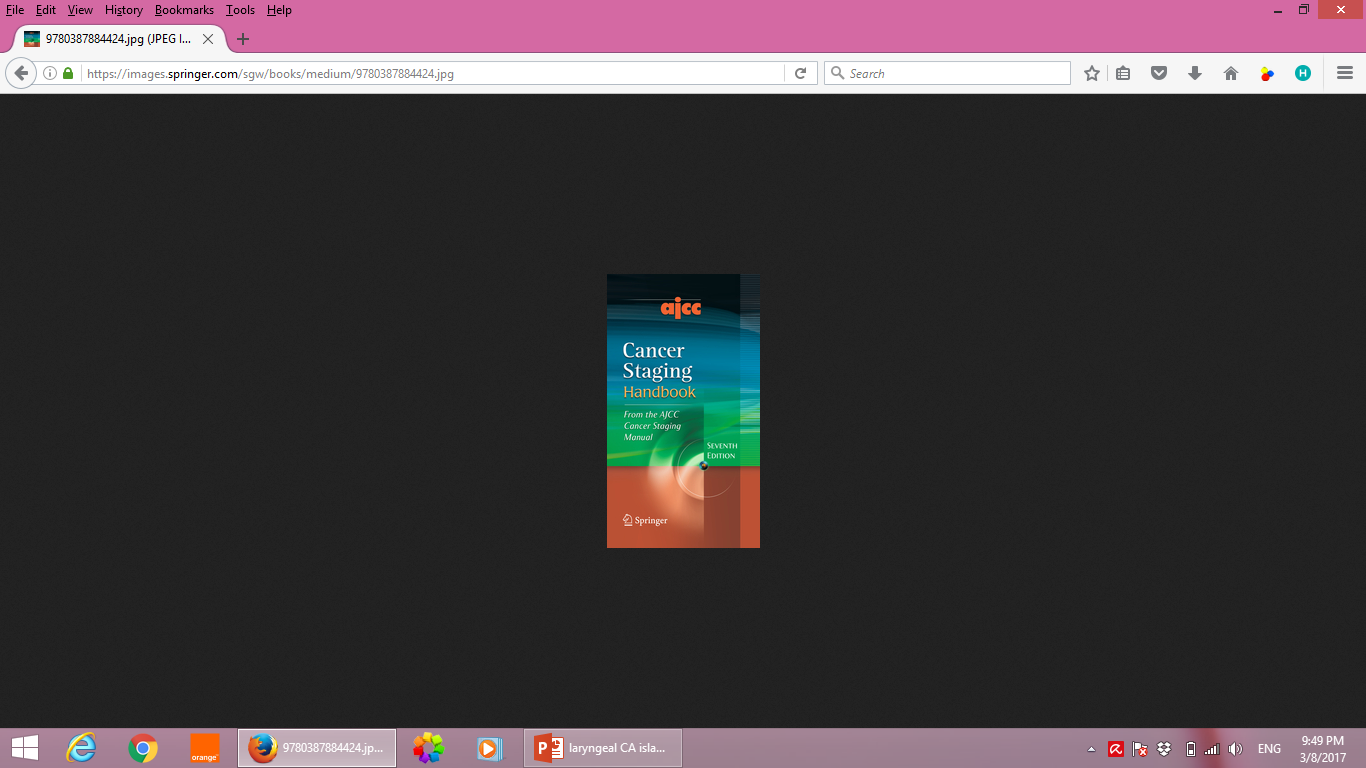 26
M
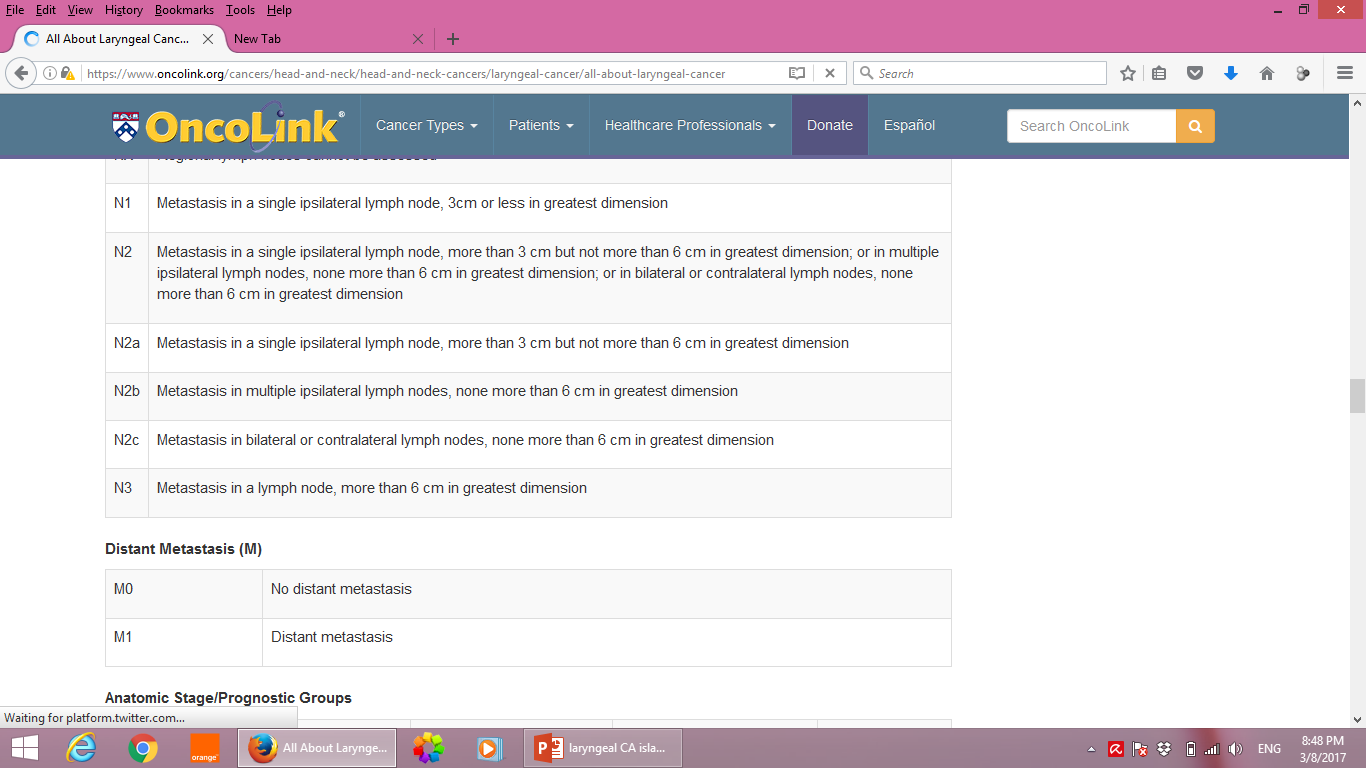 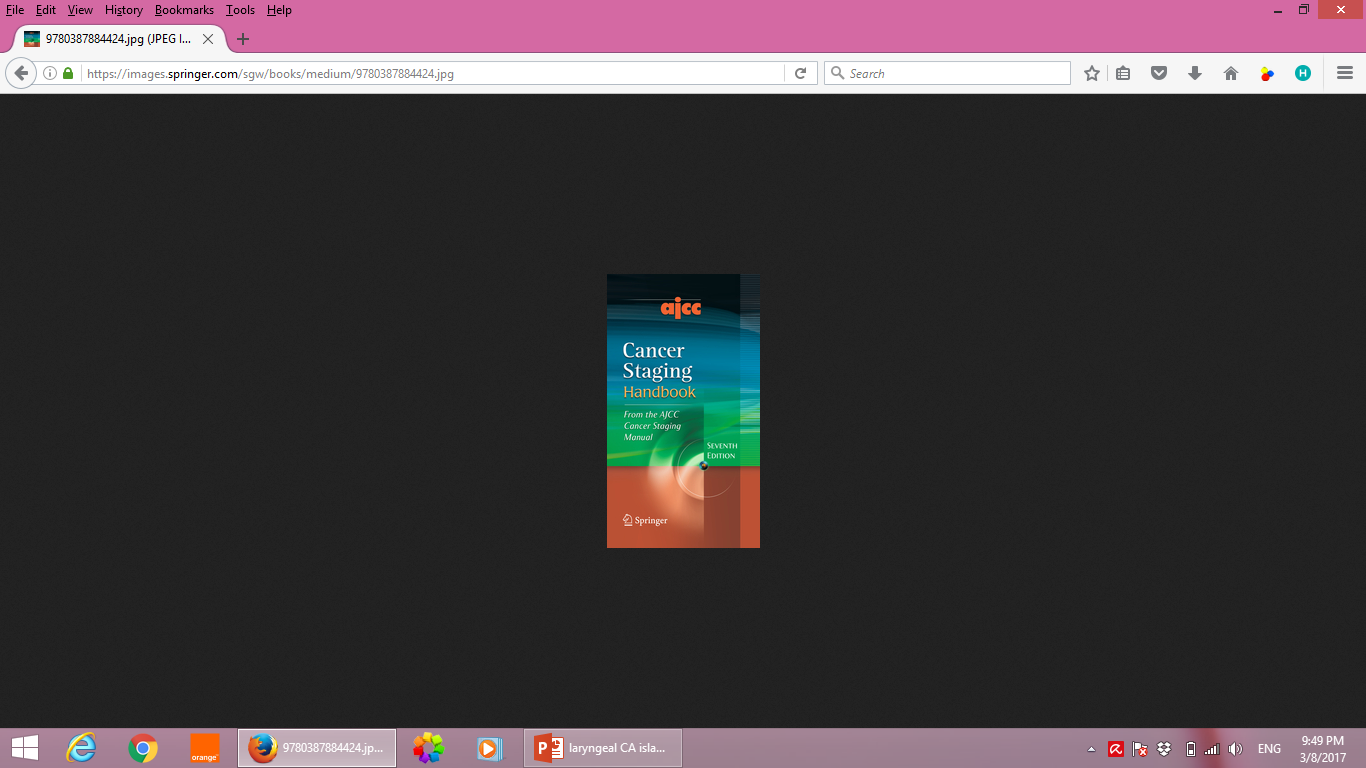 27
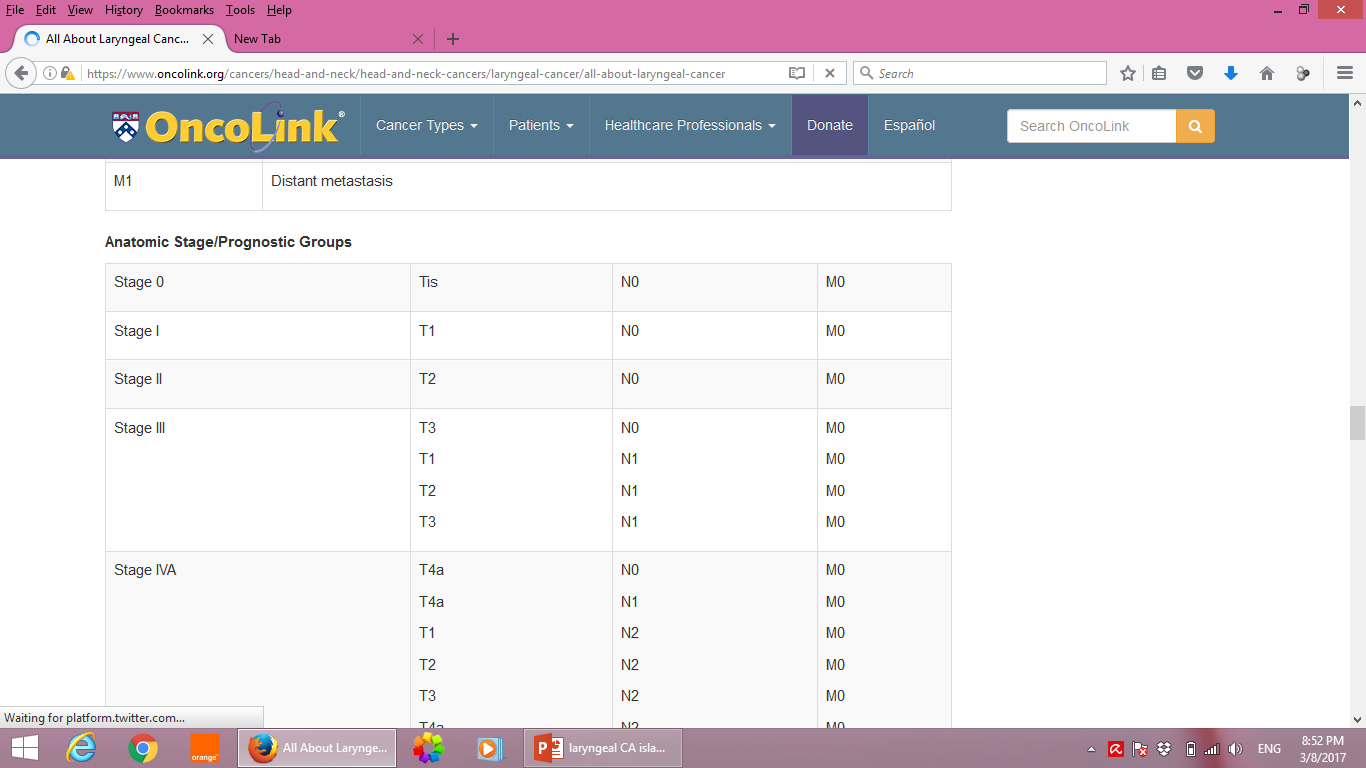 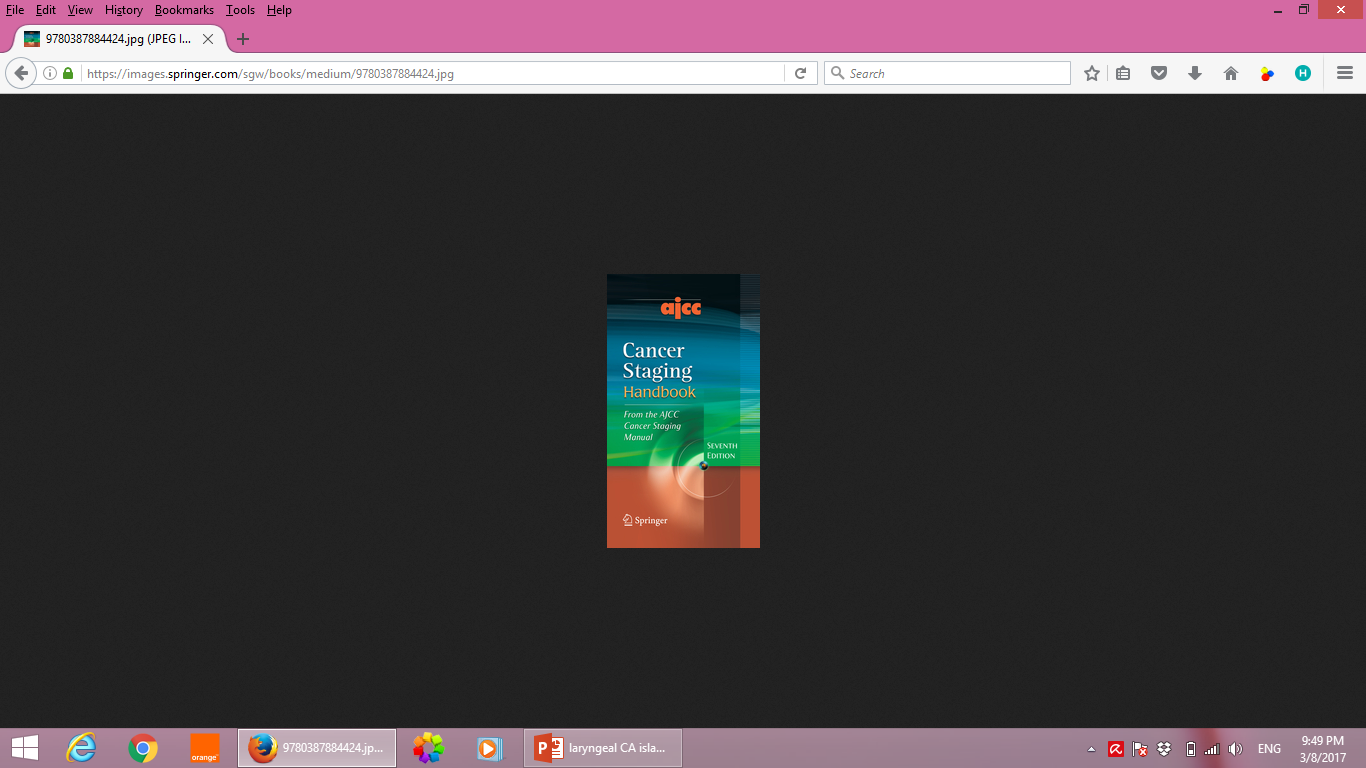 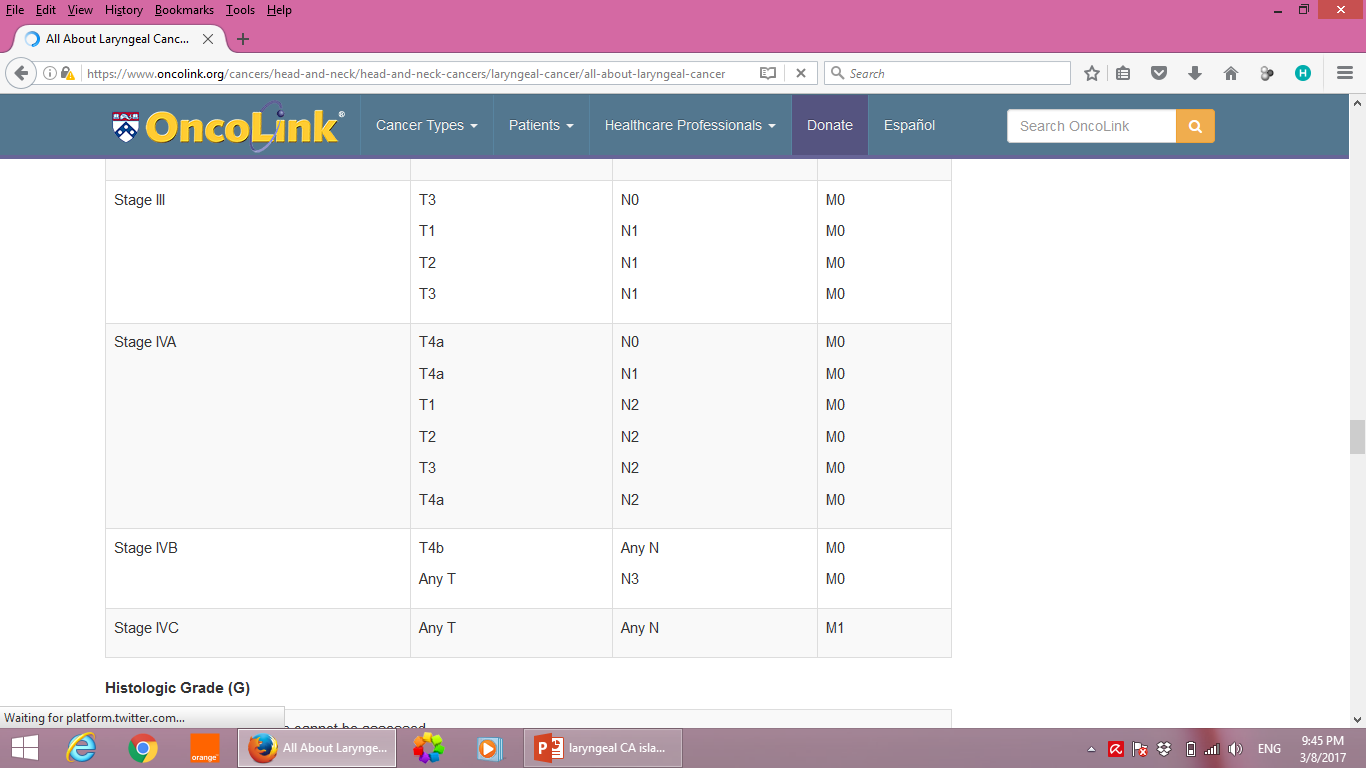 28
Management
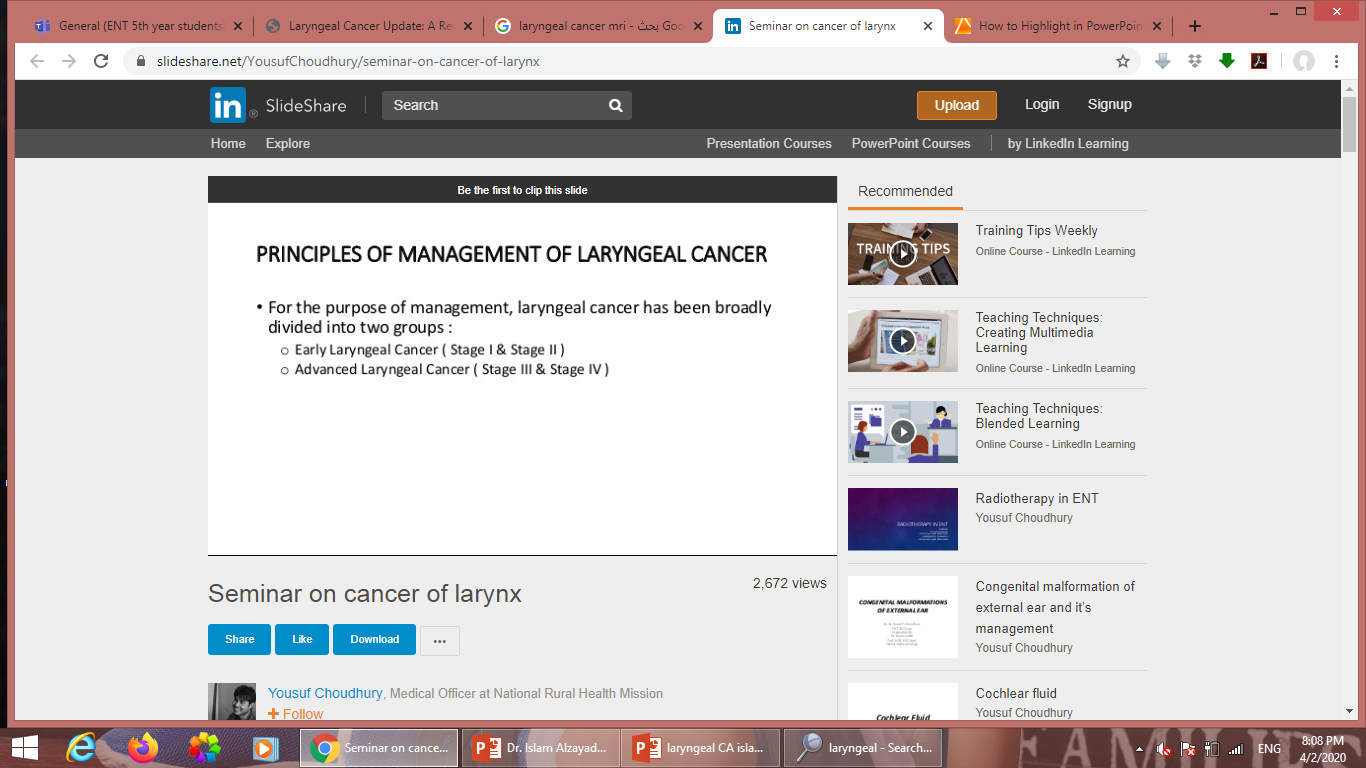 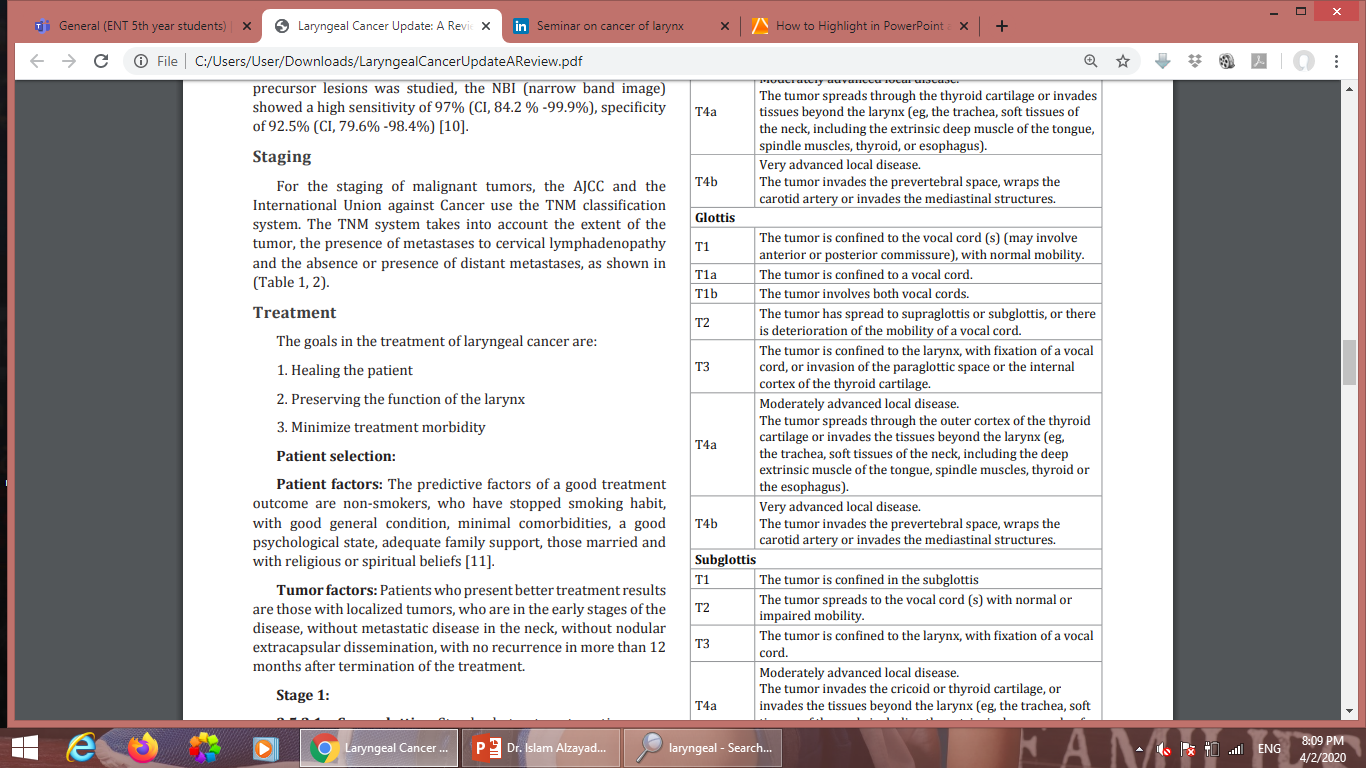 Management
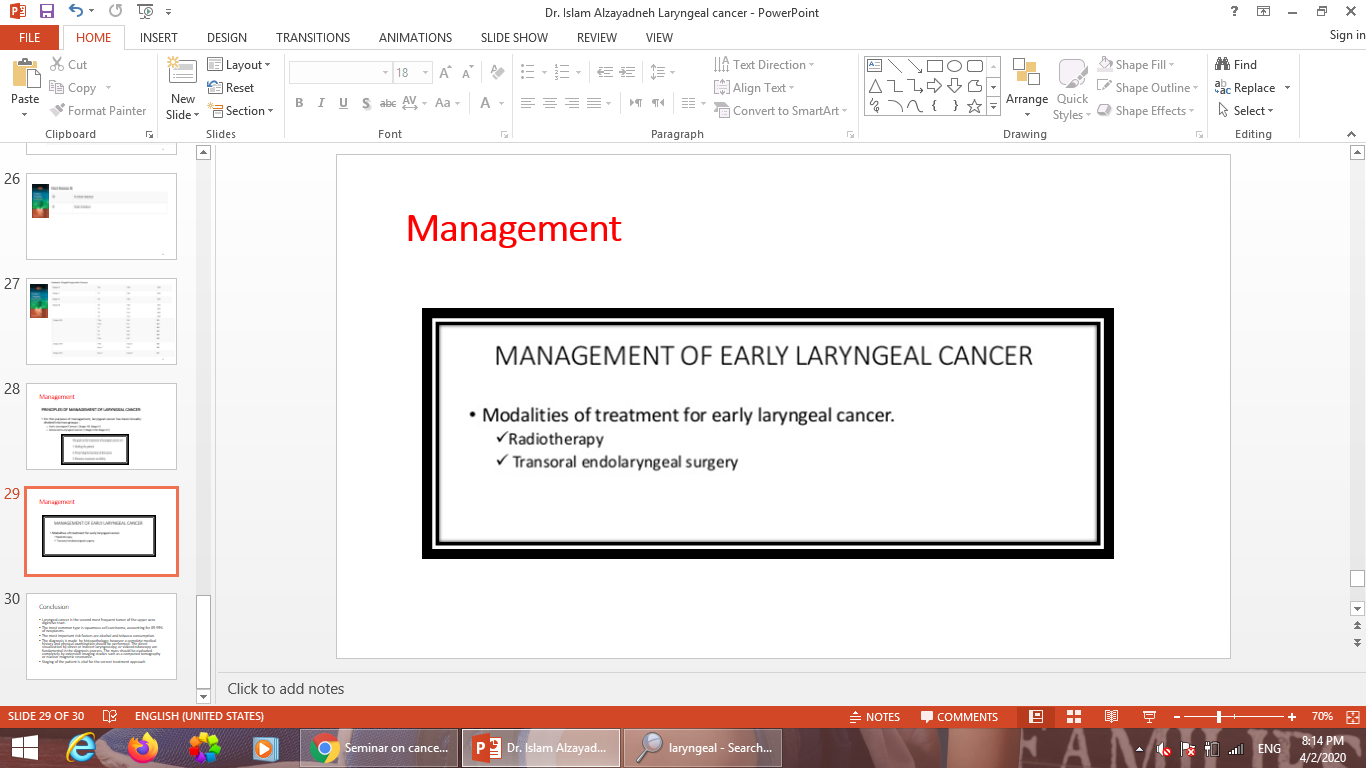 Note: in early Sub glottis tumors: Lesions can be successfully treated by radiotherapy alone with preservation of the normal voice. Surgery is reserved for cases of radiotherapy failure or for patients who cannot be easily assessed for radiation therapy
Management
In a study by Chung et al., it was found that radiotherapy has a 3-year local control of 91.9% and a 5-year local control of 89.9% compared to 82.8% and 73.2% control in the cordectomy group. [13] The healing opportunities are extremely good with any of the following options: radiotherapy, trans oral laser microsurgery and open partial laryngeal surgery. A systematic review has found insufficient evidence to determine which of these options is most effective in early carcinoma [6]
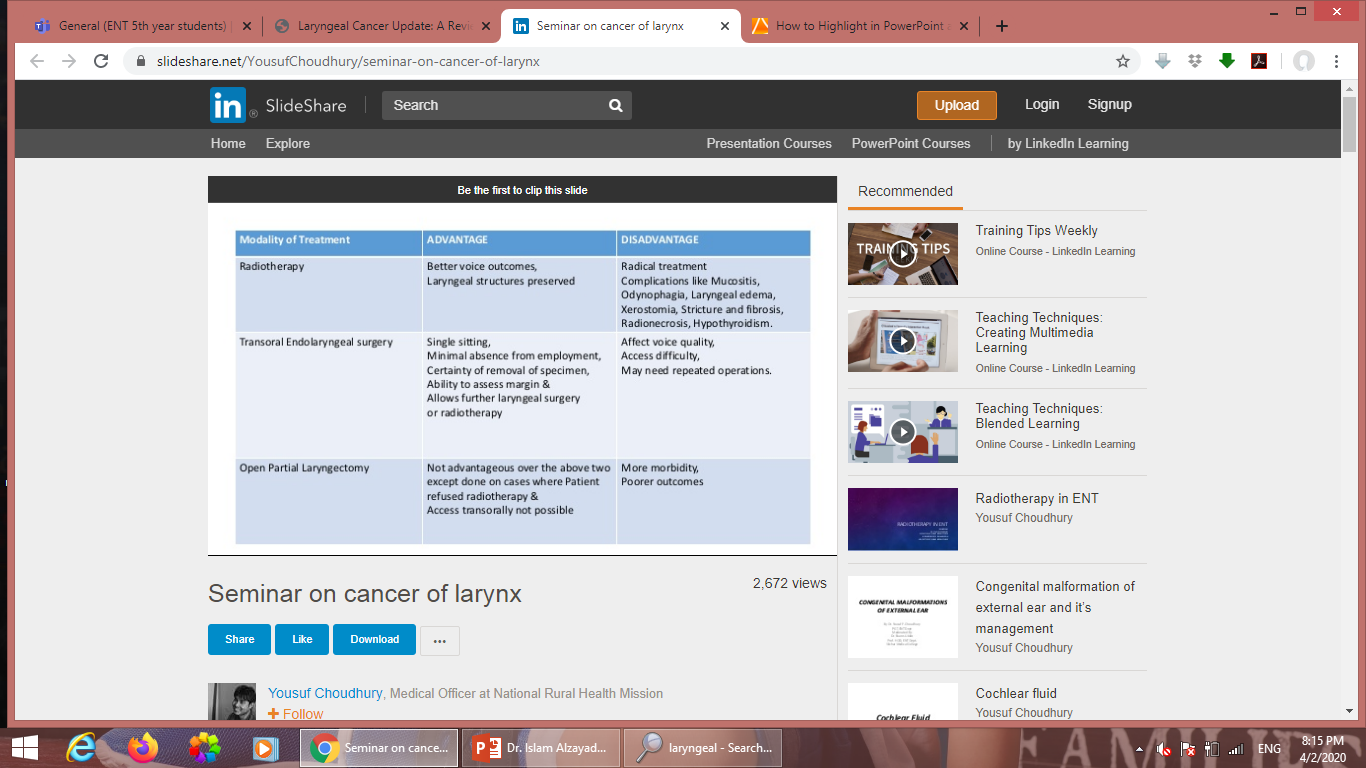 Management
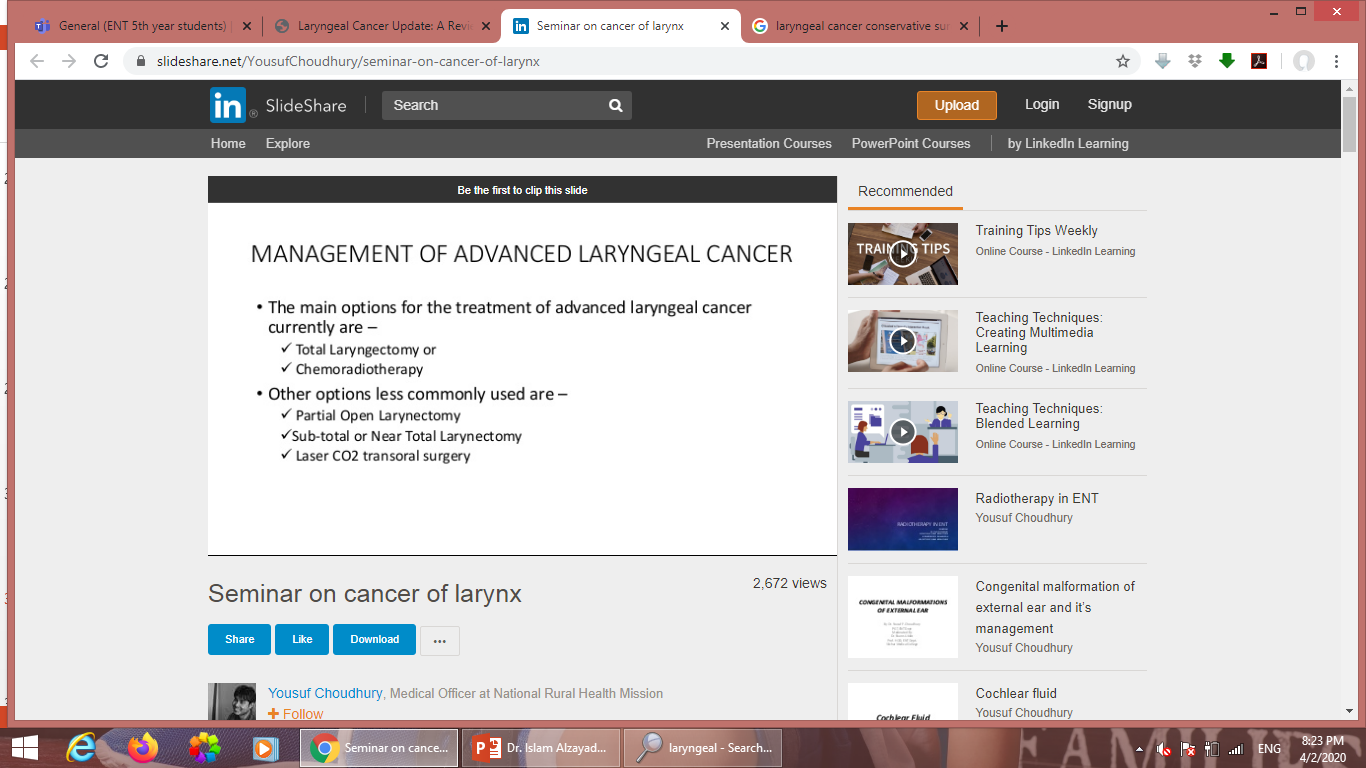 Combination therapy (Multimodality)
And /or
Management of T4 disease
Supraglottis and glottis: Chemotherapy given together with radiotherapy may be considered for patients who require total laryngectomy to control the disease. It is possible to select induction chemotherapy followed by concurrent chemotherapy and radiation. Laryngectomy is reserved for patients with less than 50% response to chemotherapy or for those who have persistent disease after radiation. Definitive radiotherapy alone is preferred in patients who are not eligible for simultaneous chemotherapy and surgery (total laryngectomy) to rescue radiation failures [20].
Subglotis: Total laryngectomy together with thyroidectomy and dissection of bilateral tracheoesophageal ganglia usually followed by postoperative radiotherapy are indicated. Radiation therapy alone is indicated for patients who are not eligible for surgery [15,18].
Management
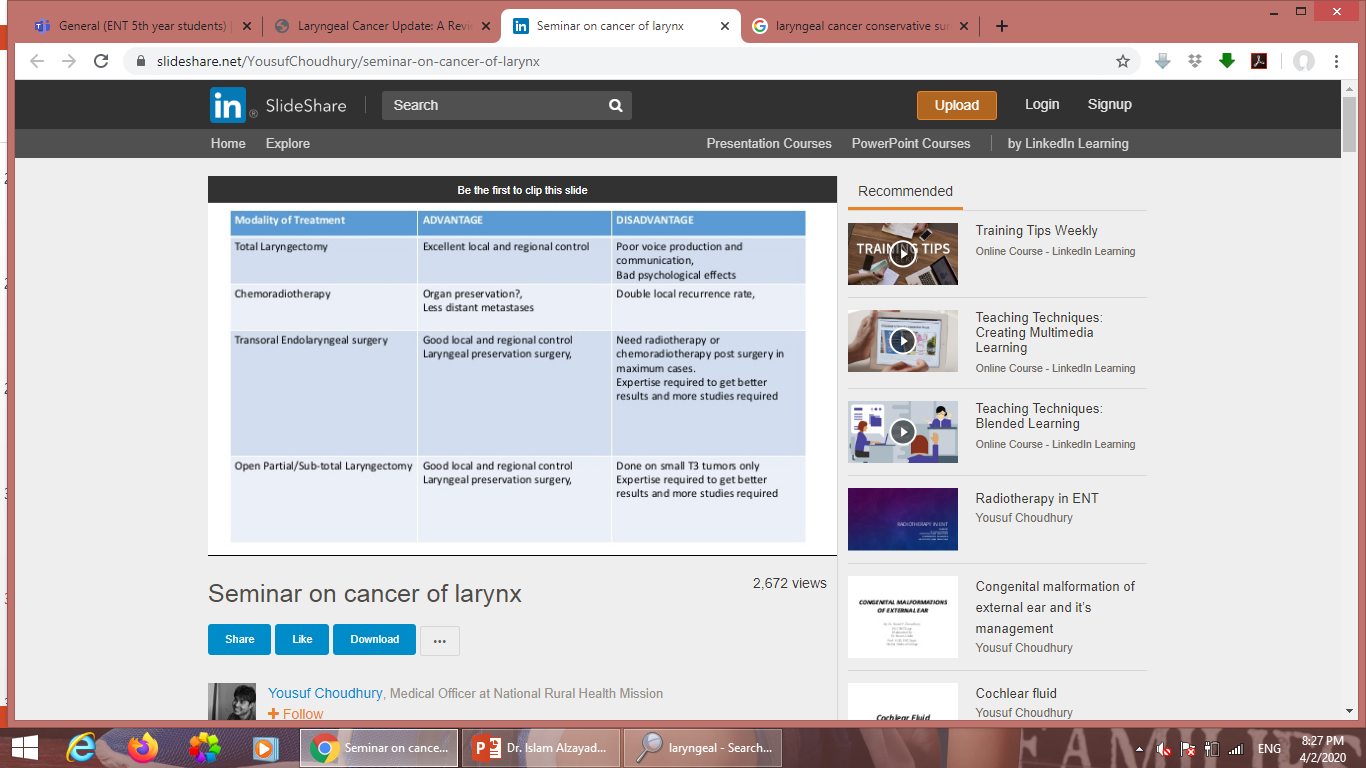 MANAGEMENT OF NODAL METASTASES
For early laryngeal cancer, the risk of metastasis, especially for glottic cancer, is negligible. Therefore, the nodal basins are not treated electively.
In advanced laryngeal cancer, there is high risk of occult nodal metastases, of up to 60 %, esp. when supraglottis is involved. Therefore, in the N0 neck, the primary echelon nodes are treated electively either by radiotherapy or surgery.
For the N1 neck, if treatment of primary is by surgery, then treatment is by selective II-IV neck dissection, followed by chemo radiotherapy where appropriate. 
If the primary is treated by chemo radiotherapy, then the treatment of the nodal metastases can also be performed by chemo radiotherapy followed by assessment of neck.
[Speaker Notes: Level II lymph nodes are related to the upper third of the jugular vein, extending from the skull base to the inferior border of the hyoid bone. The posterior border of level II is theposterior border of the sternocleidomastoid muscle, while the anterior border of level II has been defined as the stylohyoid muscle
Level IV: Lower Jugular Group. This group consists of lymph nodes located around the lower third of the internal jugular vein extending from the inferior border of the cricoid (above) to the clavicle (below).]
MANAGEMENT OF NODAL METASTASES
In advanced nodal disease ( N2 or N3 ), if the primary treatment is being treated by surgery then a Modified radical neck dissection (MRND) is defined as the excision of all lymph nodes routinely removed in a radical neck dissection with preservation of one or more nonlymphatic structures , should be performed with consideration of postoperative radiotherapy or chemo radiotherapy. 
If the primary treatment is being treated by chemotherapy, further treatment is controversial. The options are neck dissection or treatment followed by PET scan.
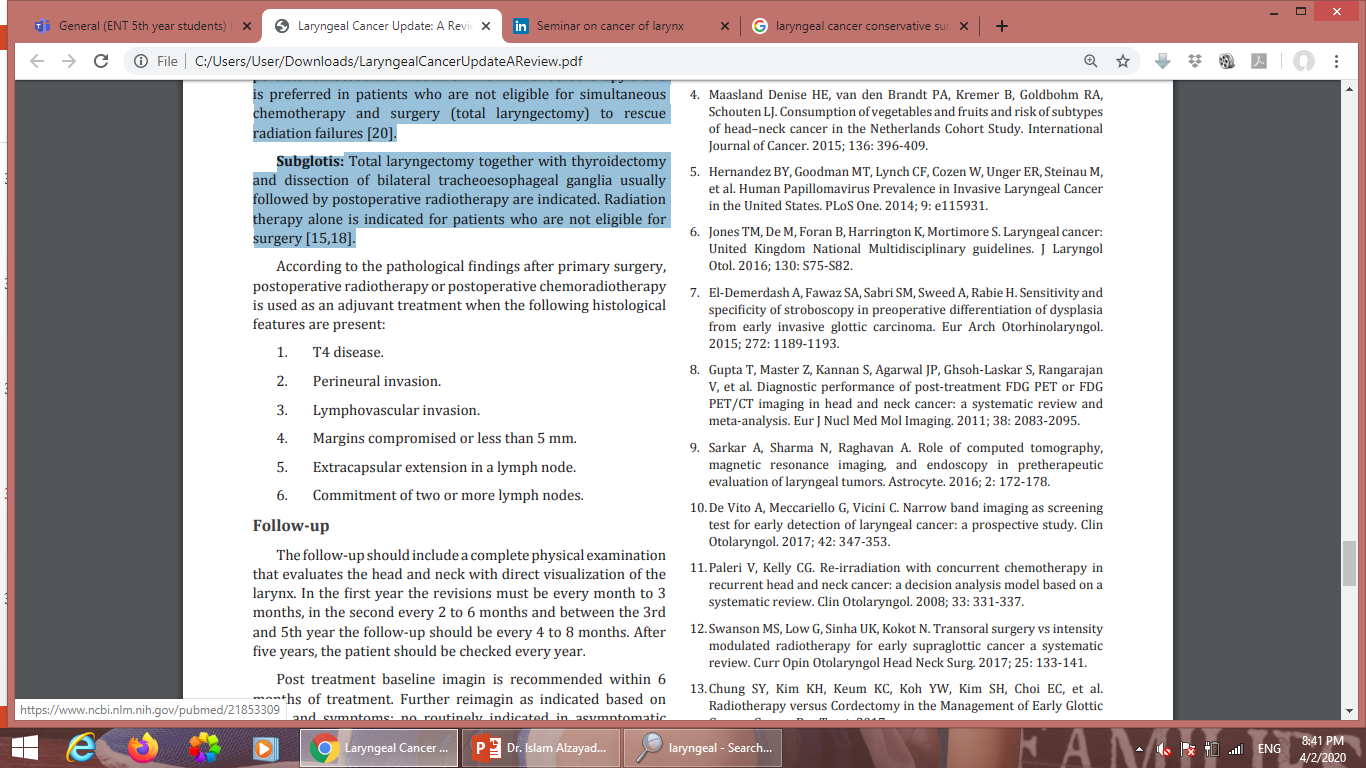 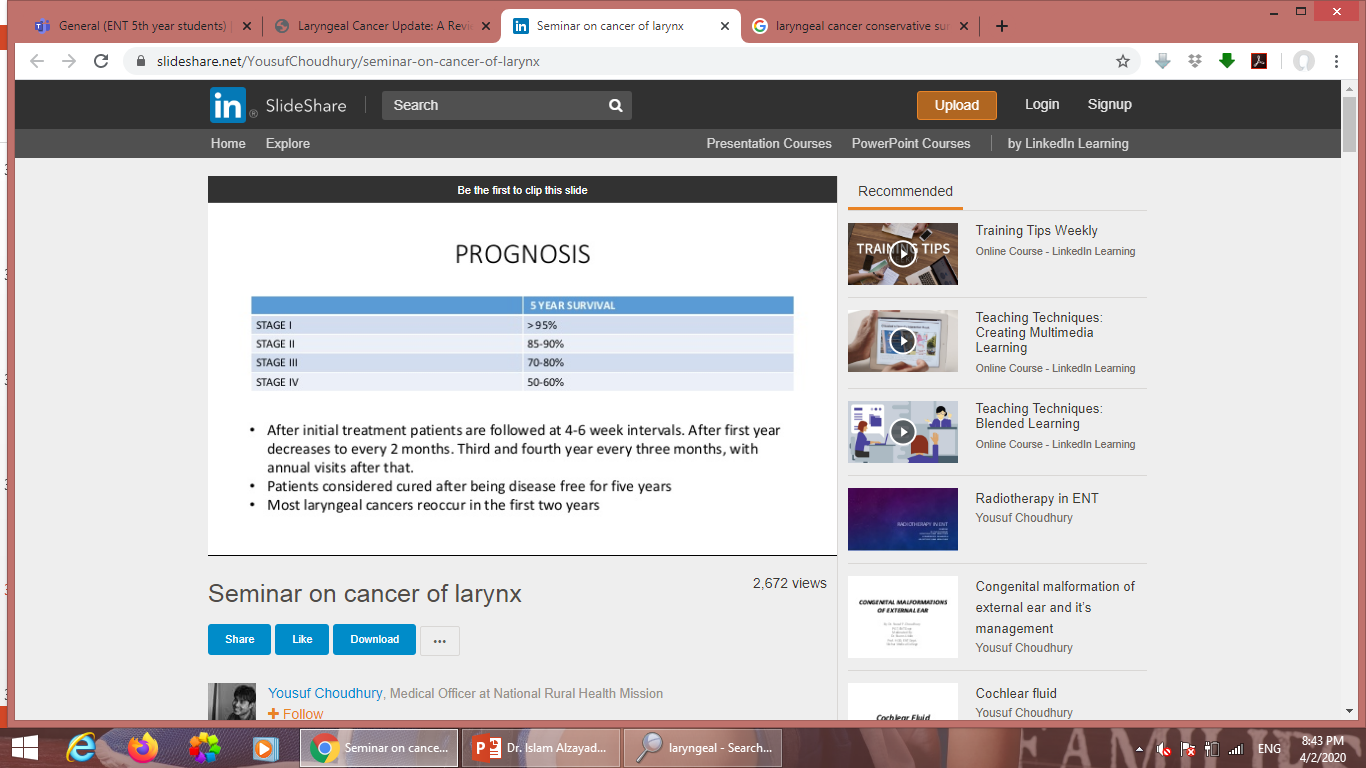 Laryngeal cancer morbidity
Functional alterations following total Laryngectomy: 
Loss of smell.
Changes in normal swallowing mechanism.
Changes in the pattern of respiration.
Most importantly Loss of speech.
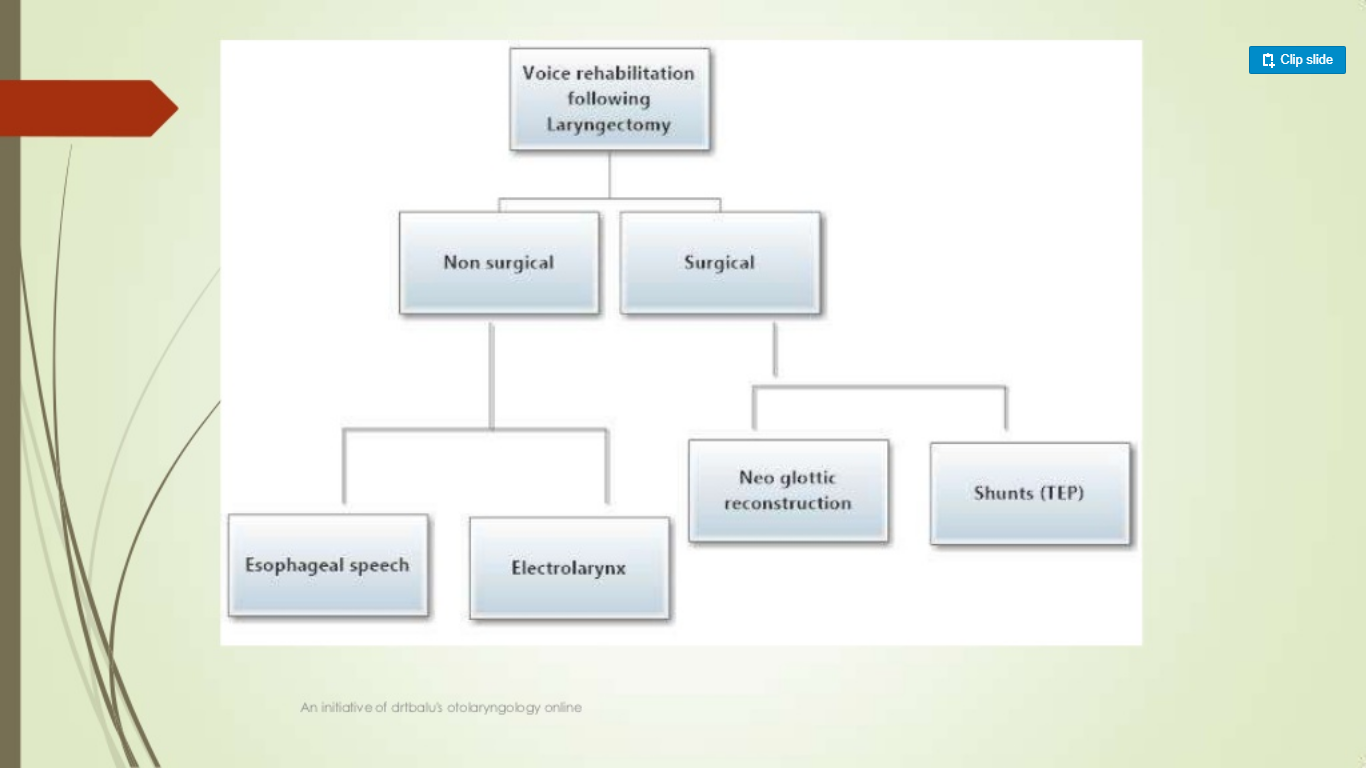 Esophageal speech:
Physiology: Air is swallowed into cervical esophagus, swallowed air is then expelled out causing vibrations of pharyngeal mucosa. These vibrations along with articulations of tongue cause speech to occur, The exact vibrating portion of pharynx is the pharyngo-esophageal segment, The vibrating muscles and mucosa of cervical esophagus and hypopharynx cause speech.
Advantages: Patient’s hands are free, No additional surgery / prosthesis needed. Get easily adapted to esophageal voice.
Disadvantages: Nearly 40% of pts fail to develop esophageal speech, Quality of voice generated is rather poo, Pt. may not be able to continuously speak using esophageal voice without interruption. They will be able to speak only in short bursts, Significant training is necessary, Loudness / pitch control is difficult, Fundamental frequency of esophageal speech is 65 Hz which is lower than that of male and female frequencies.
Electro larynx
These are battery operated vibrating devices
It is held in the submandibular region, Muscle contraction and changes in facial muscle tension causes rudiments of speech. 
Initial training to use this equipment should begin even before surgery.
Shunt surgeries- Tracheoesophageal Shunt (TEP)
Was first introduced by Blom and Singer in 1979.
One way silicone valve is introduced via the fistula.
This valve served as one way conduit for air into esophagus while preventing aspiration.
This prosthesis has two flanges, one enters the esophagus while the other rests in the trachea. It fits snugly into the trachea-esophageal wound.
Conclusion
Laryngeal cancer is the second most frequent tumor of the upper aero digestive tract. 
The most common type is squamous cell carcinoma, accounting for 85-95% of neoplasms. 
The most important risk factors are alcohol and tobacco consumption. 
The diagnosis is made  by histopathology; however a complete medical history and physical examination should be performed. The direct visualization by direct or indirect laryngoscopy, or videostroboscopy are fundamental in the diagnosis process. The mass should be evaluated completely by extension imaging studies such as a computed tomography or nuclear magnetic resonance. 
Staging of the patient is vital for the correct treatment approach
References
Cavazos, Lucía & Soto-Galindo, German & Treviño-González, José. (2017). Laryngeal Cancer Update: A Review. Annals of Otolaryngology and Rhinology. 4.
Koroulakis A, Agarwal M. Cancer, Laryngeal. [Updated 2019 Nov 23]. In: StatPearls [Internet]. Treasure Island (FL): StatPearls Publishing; 2020 Jan-. Available from: https://www.ncbi.nlm.nih.gov/books/NBK526076
Cummings Otolaryngology, 7th Edition by Paul W. Flint, MD, Bruce H. Haughey, MD, FACS, Valerie J. Lund, CBE, MS, FRCS, FRCSEd, K. Thomas Robbins, MD, FACS, J. Regan Thomas, MD, FACS, Marci M. Lesperance, MD and Howard W. Francis section 5, chapters (104-111)
Thank You!